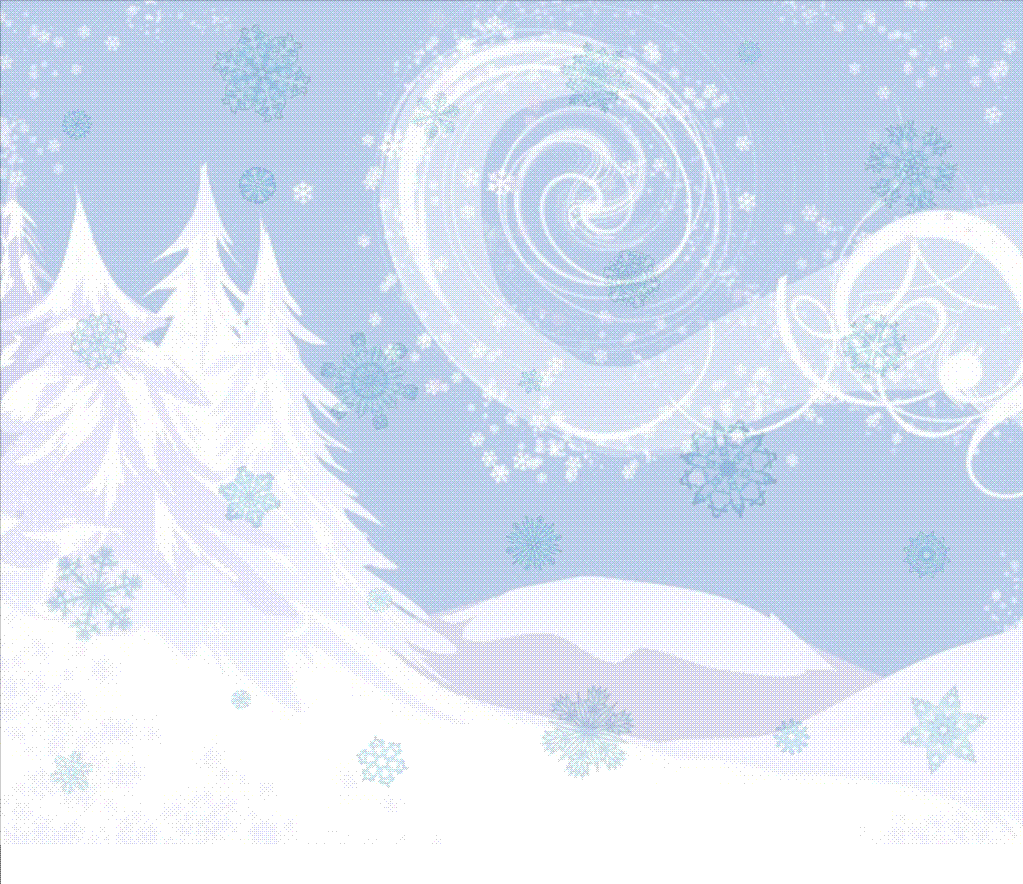 Сложение и вычитание чисел первого десятка.
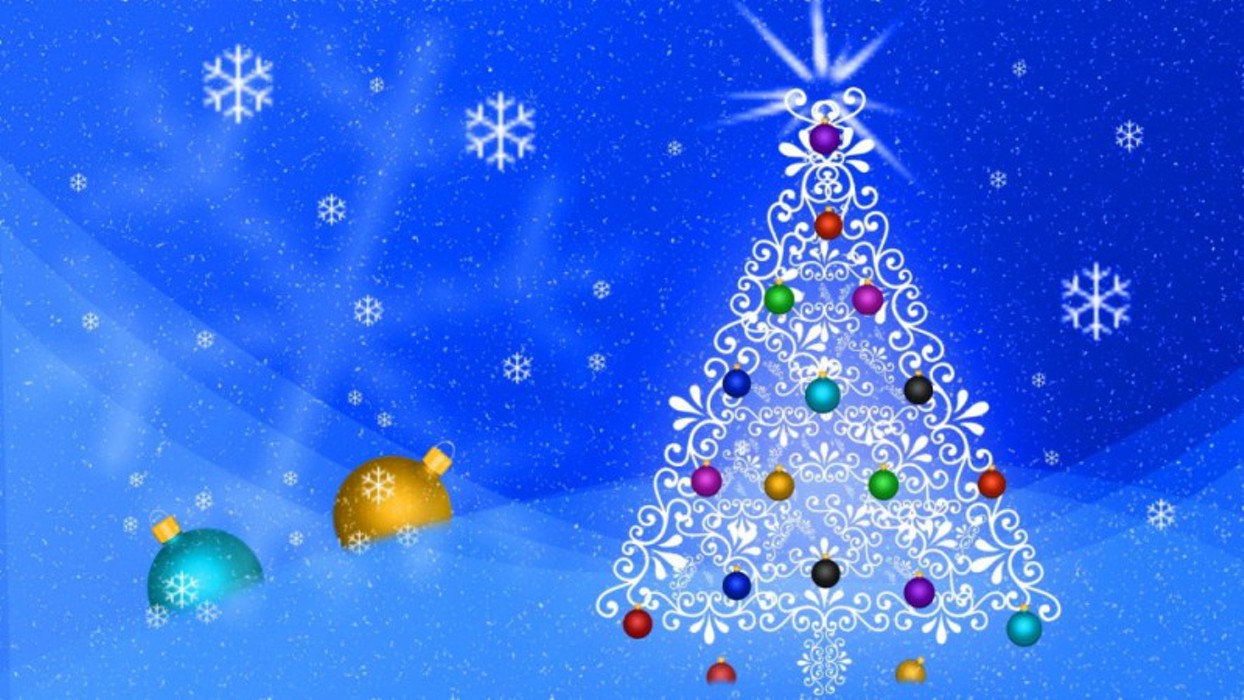 Красавица какая
Стоит, светло сверкая!
Как пышно убрана!
Скажите: кто она?
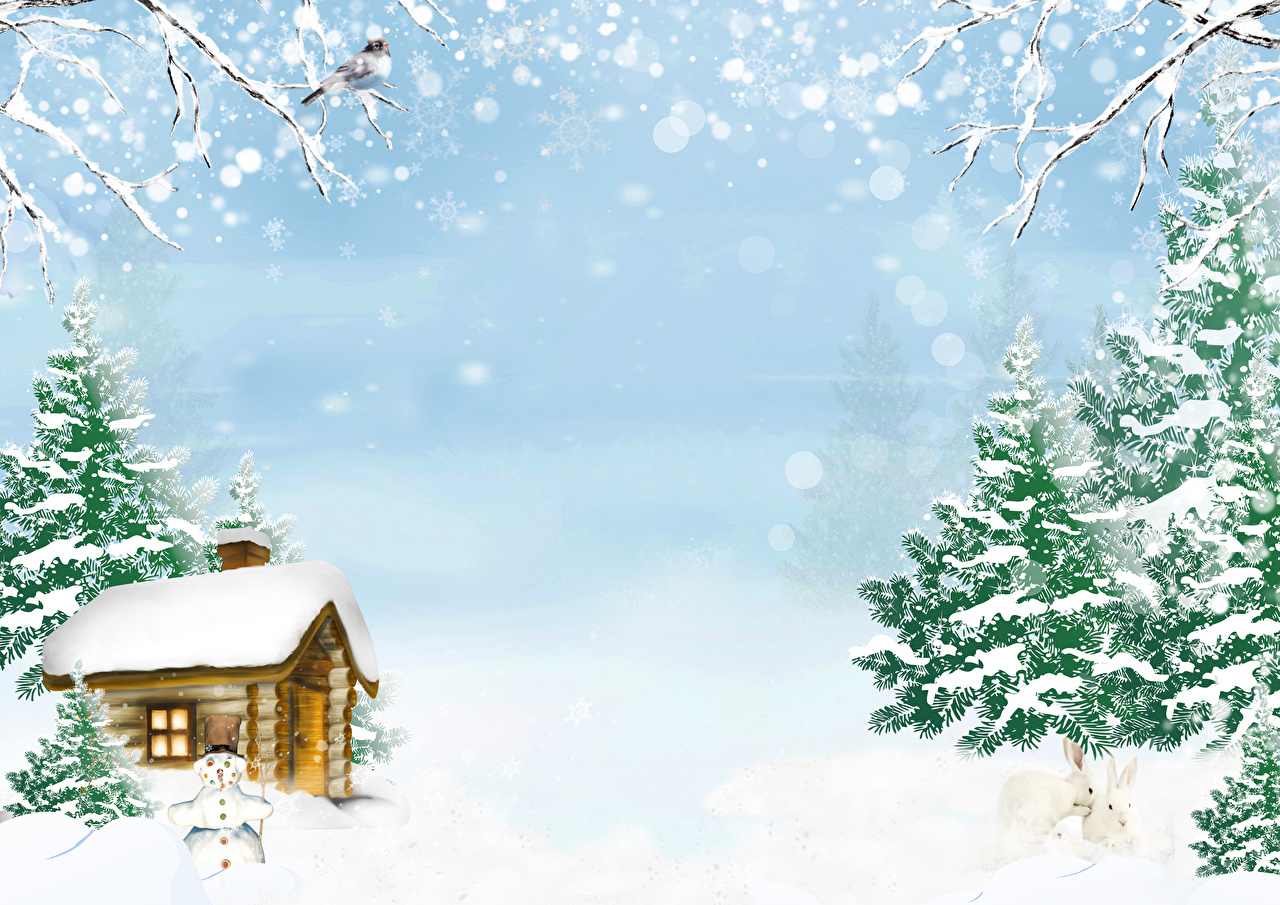 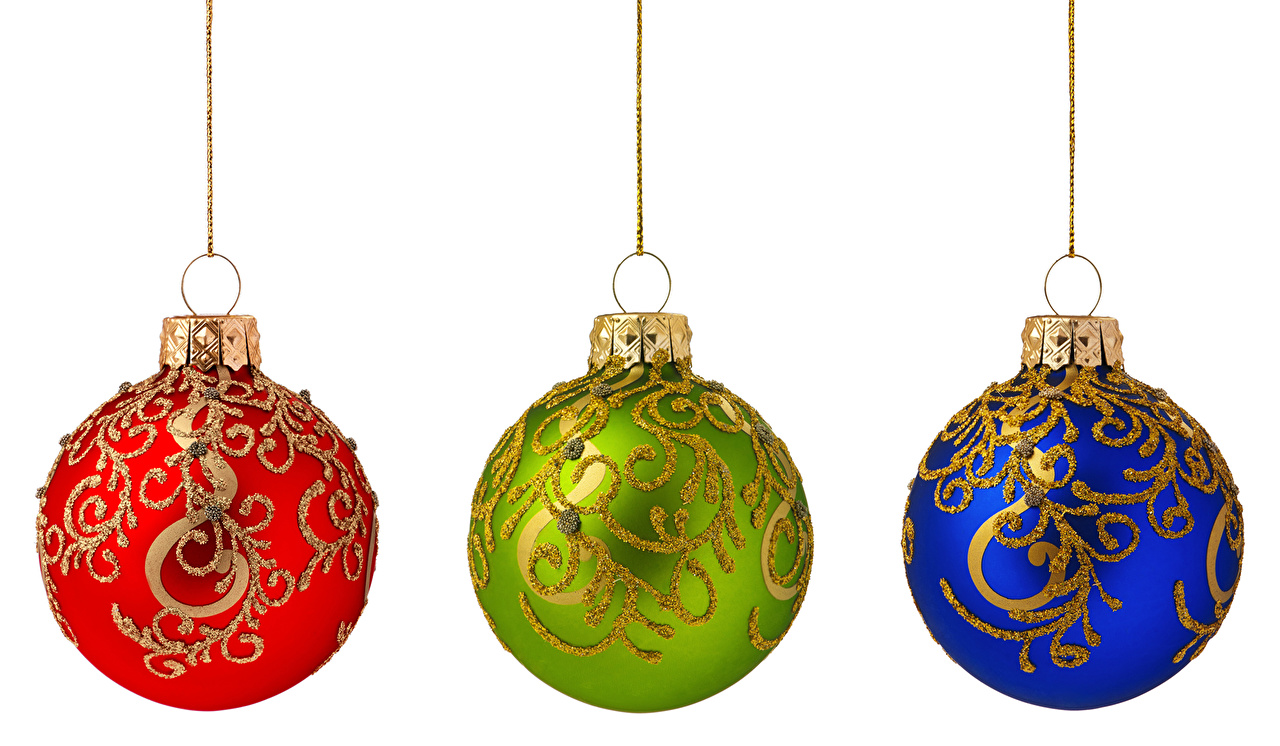 6
7
8
Помоги Снеговику нарядить елочку
7
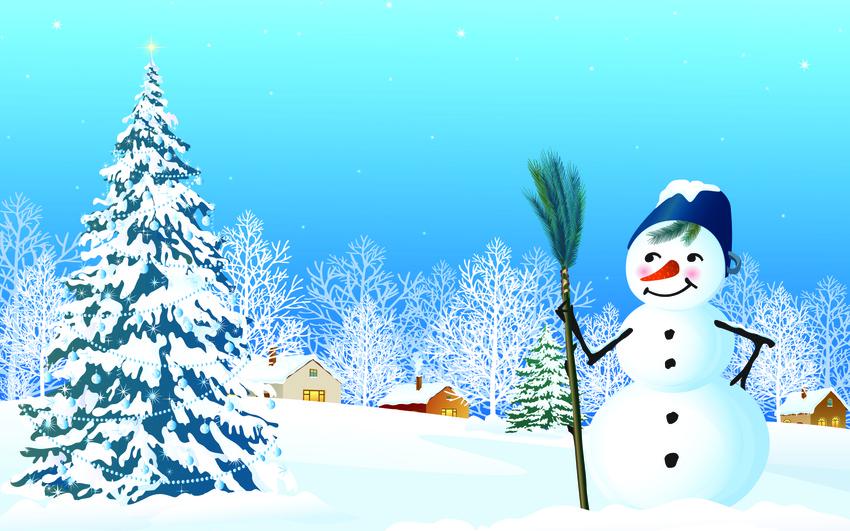 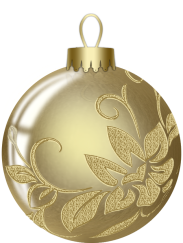 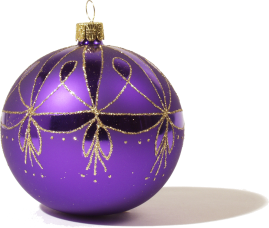 1
6
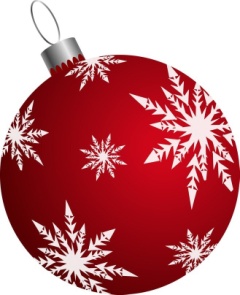 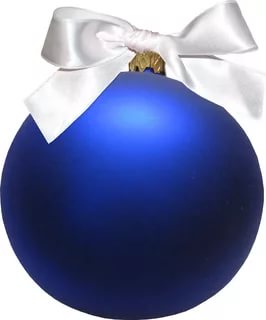 2
5
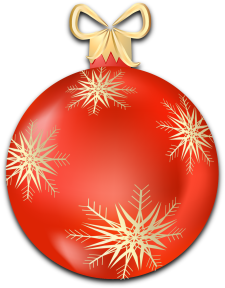 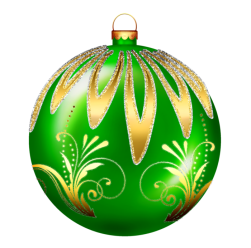 3
4
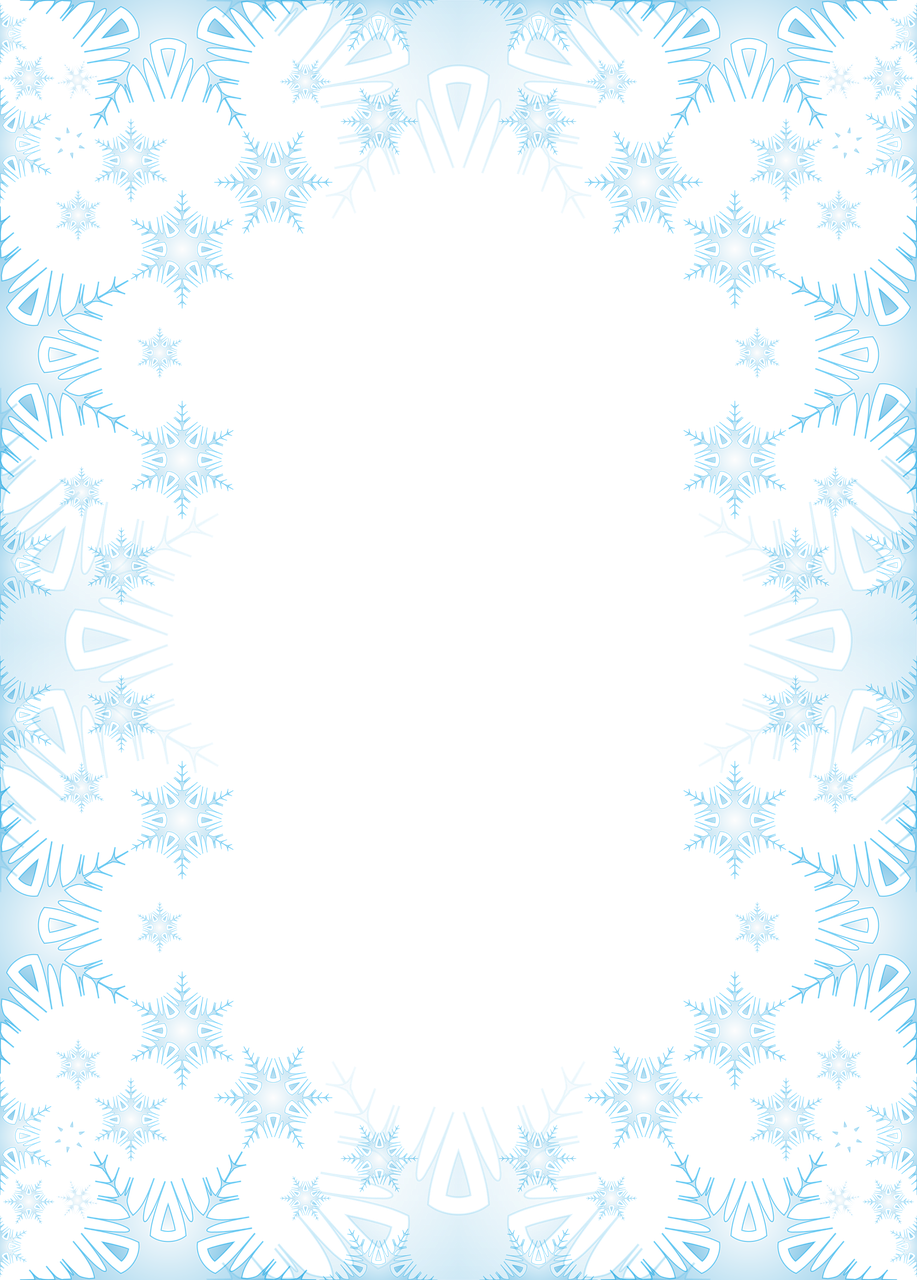 2+5=
7
4+3=
7
7-2=
5
7-5=
2
7-4=
3
7-1=
6
7-6=
1
1+6=
7
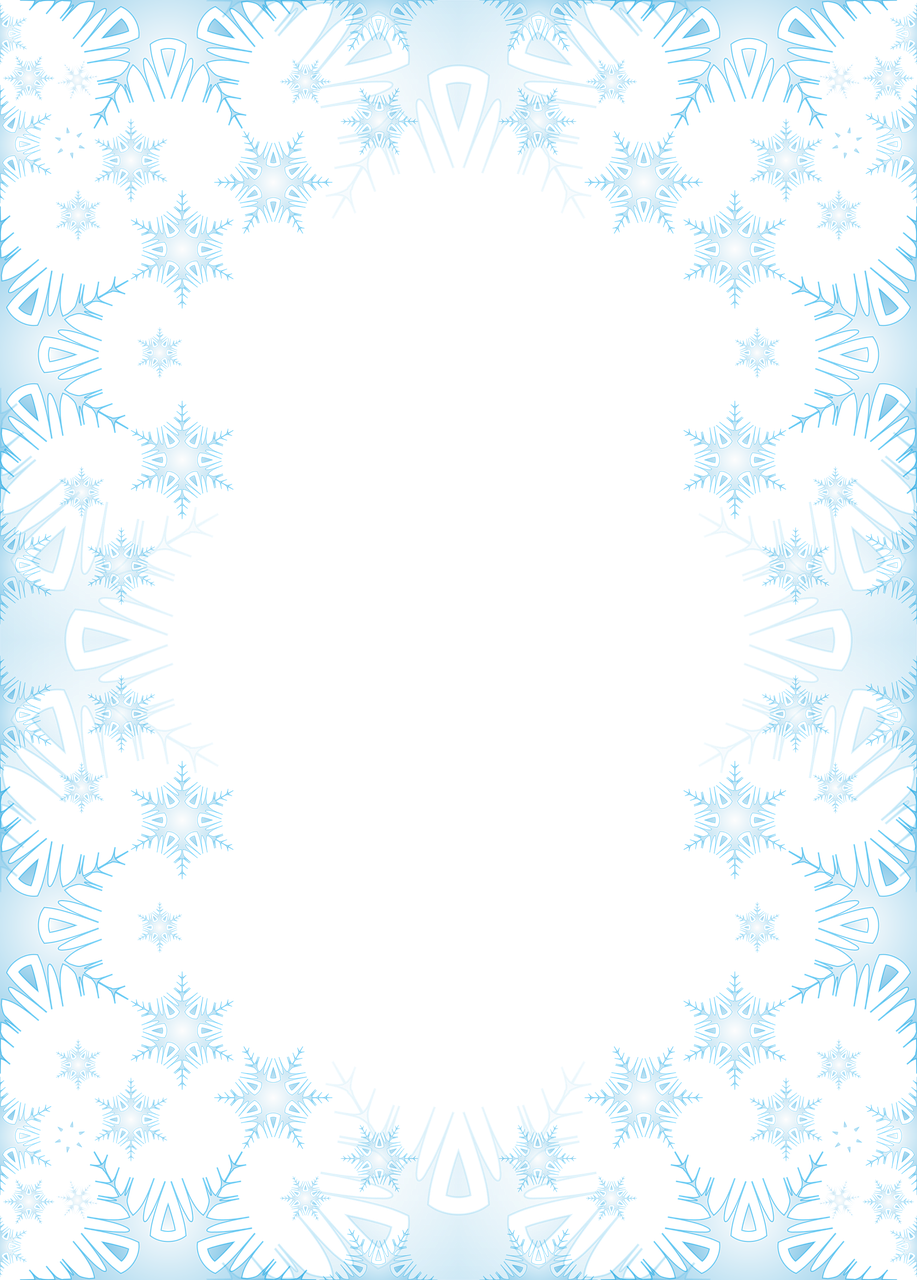 Дополни до 8
2
1
3
5
4
8
6
0
7
2
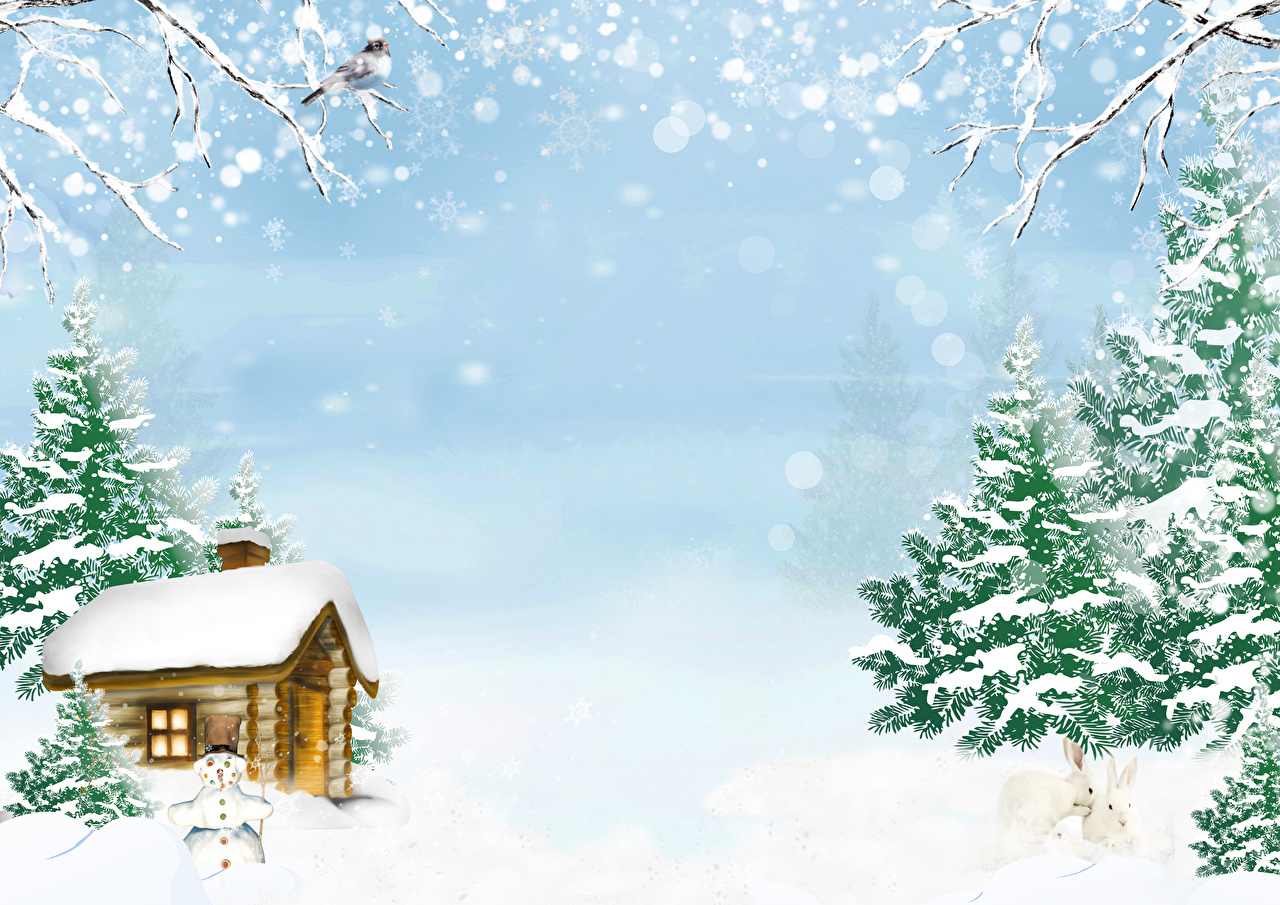 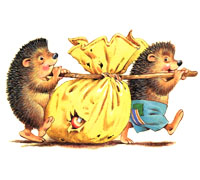 8
5
3
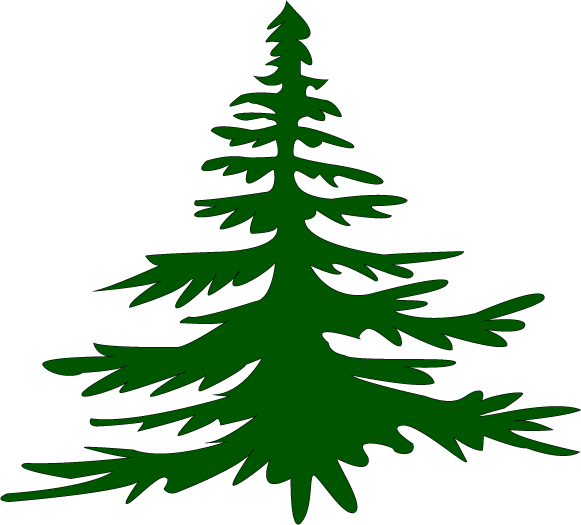 4
1
6
2
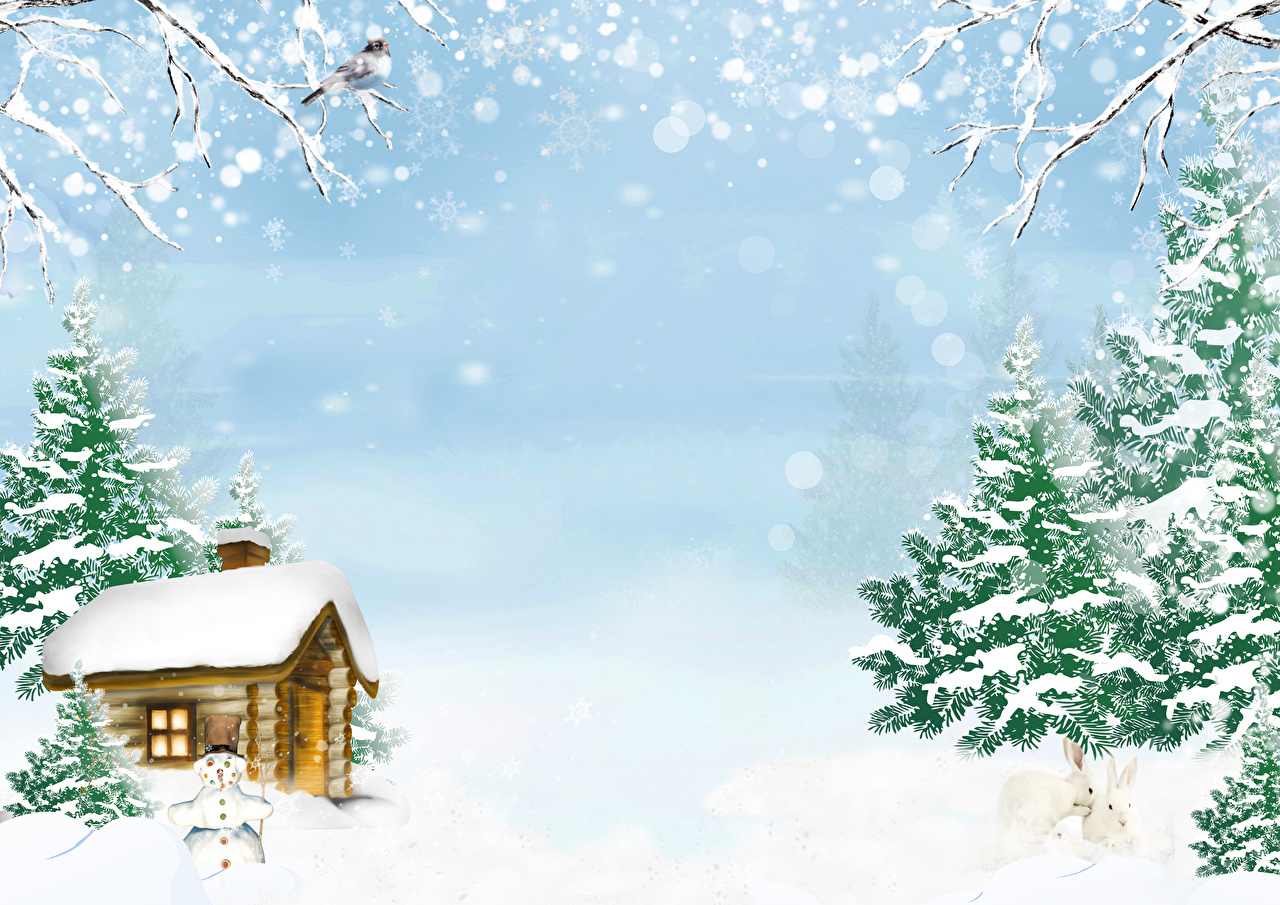 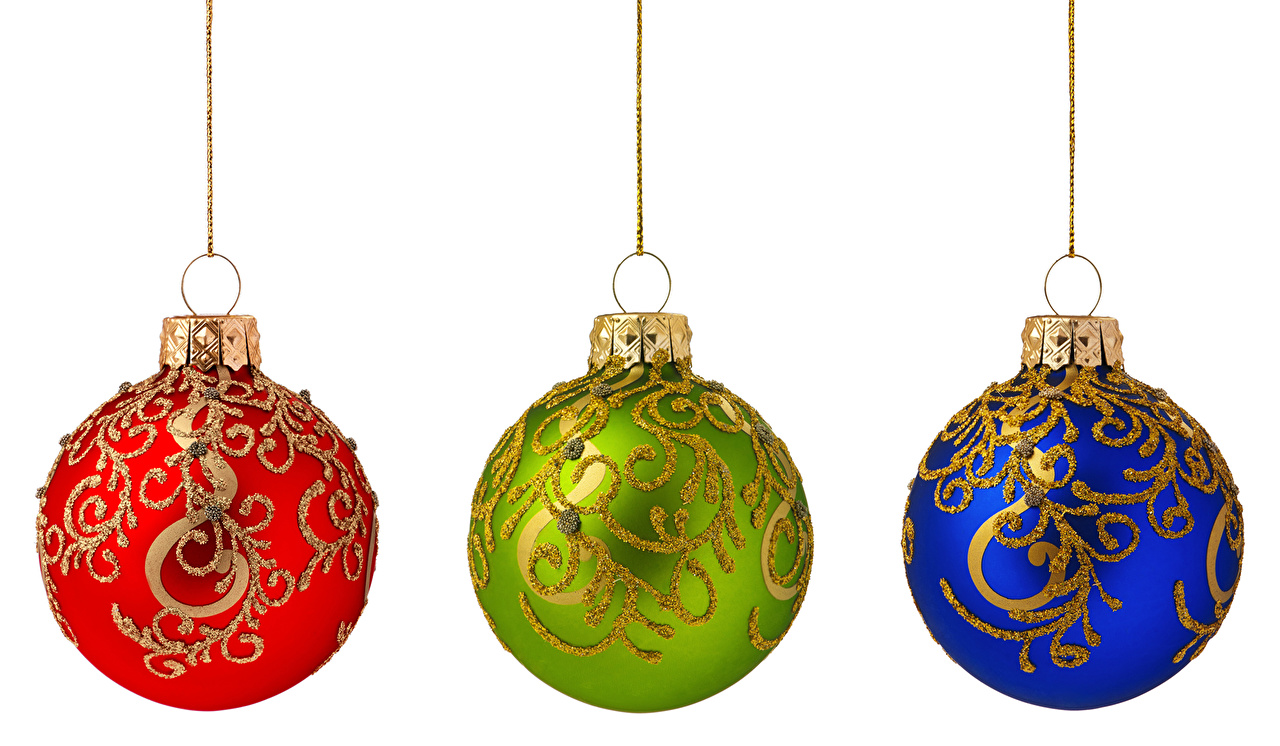 2+6=8		3+5=8
6+2=8		5+3=8
8-2=6		8-5=3
8-6=2		8-3=5
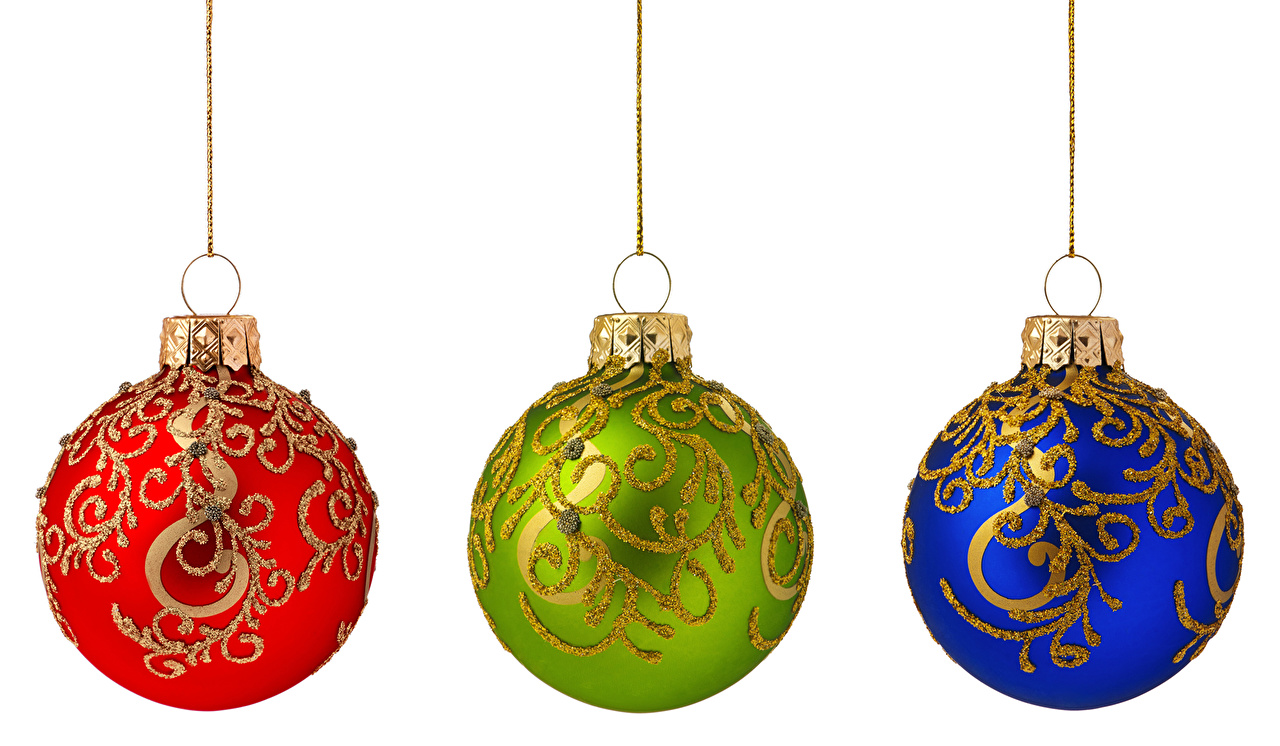 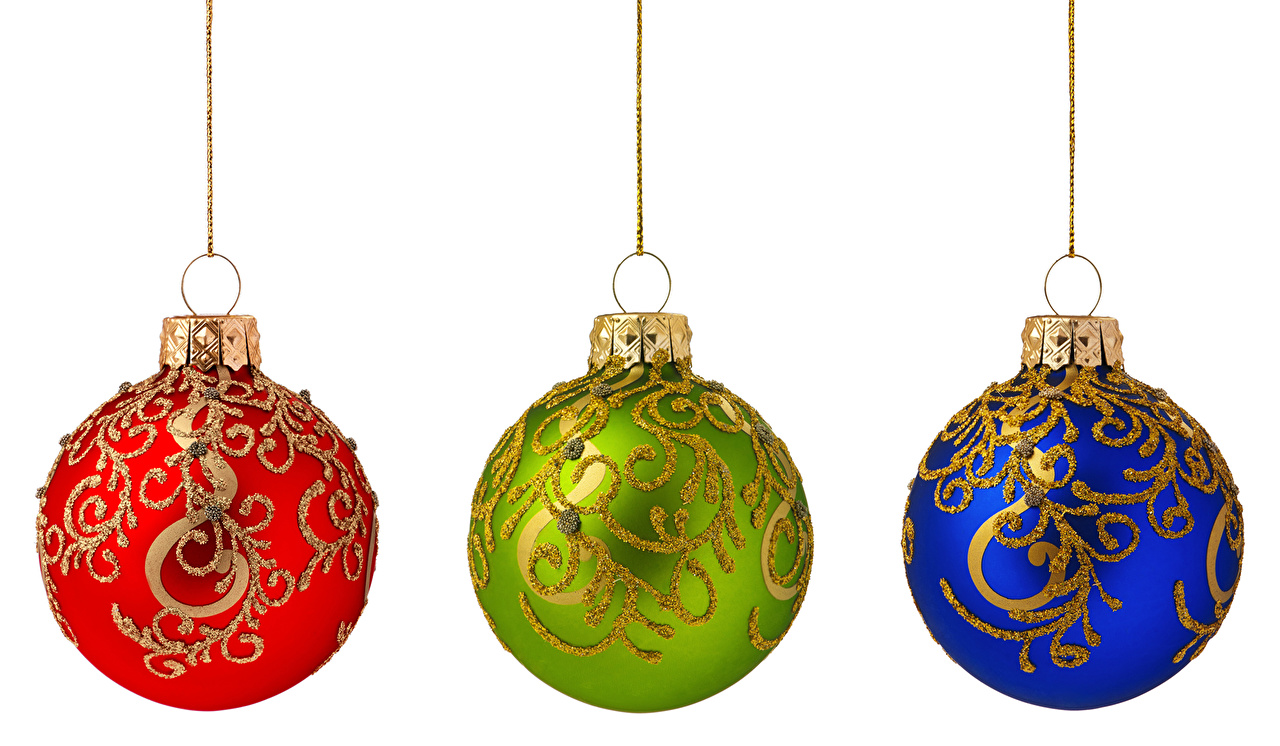 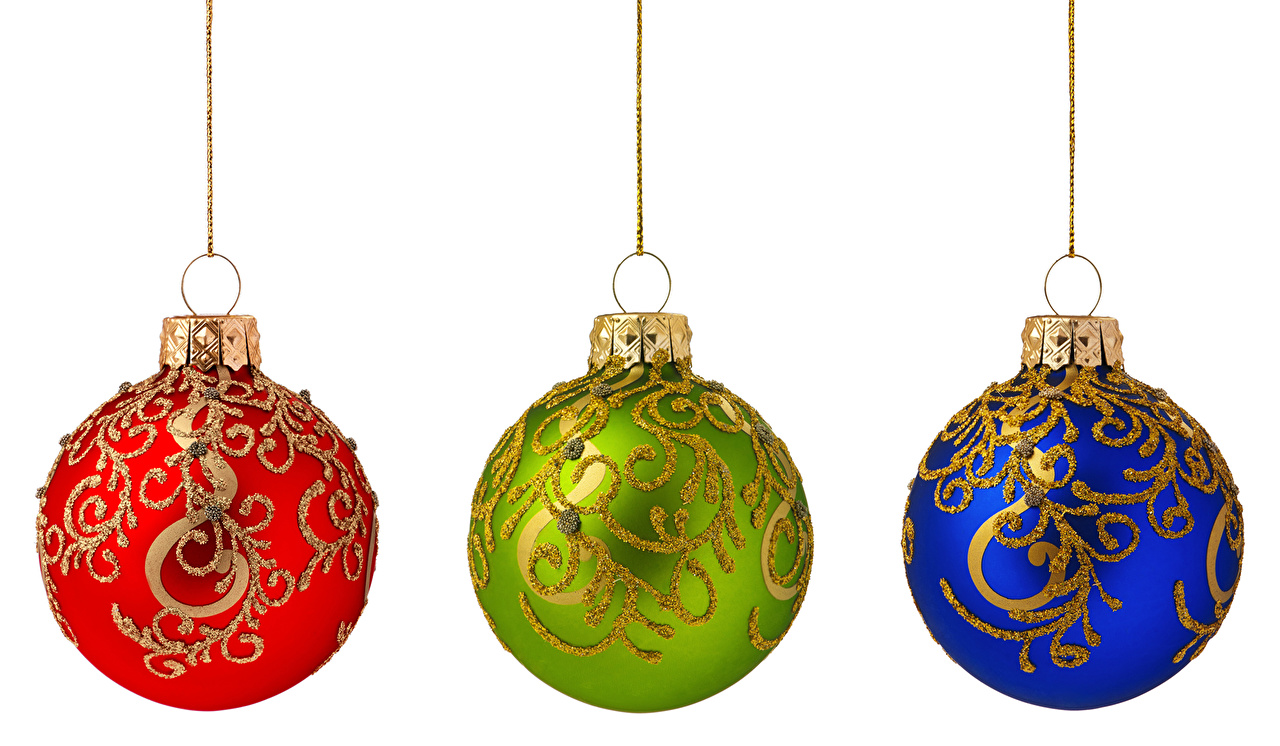 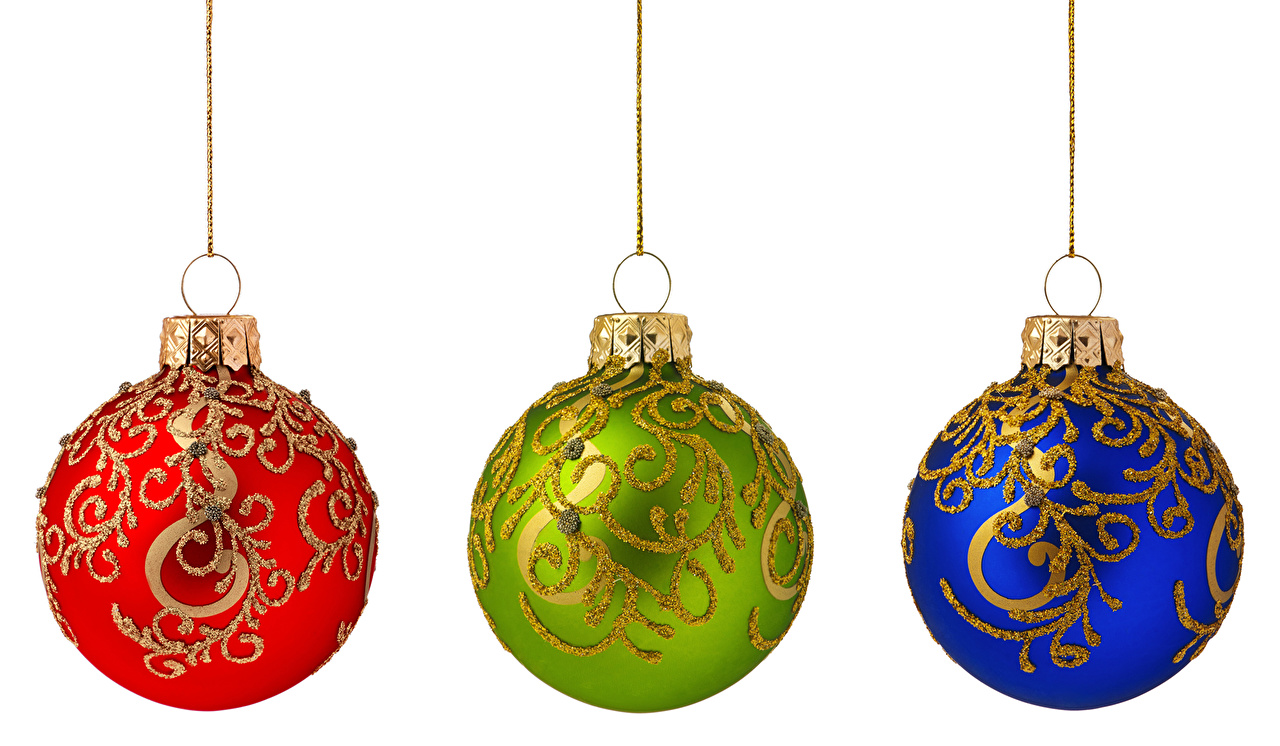 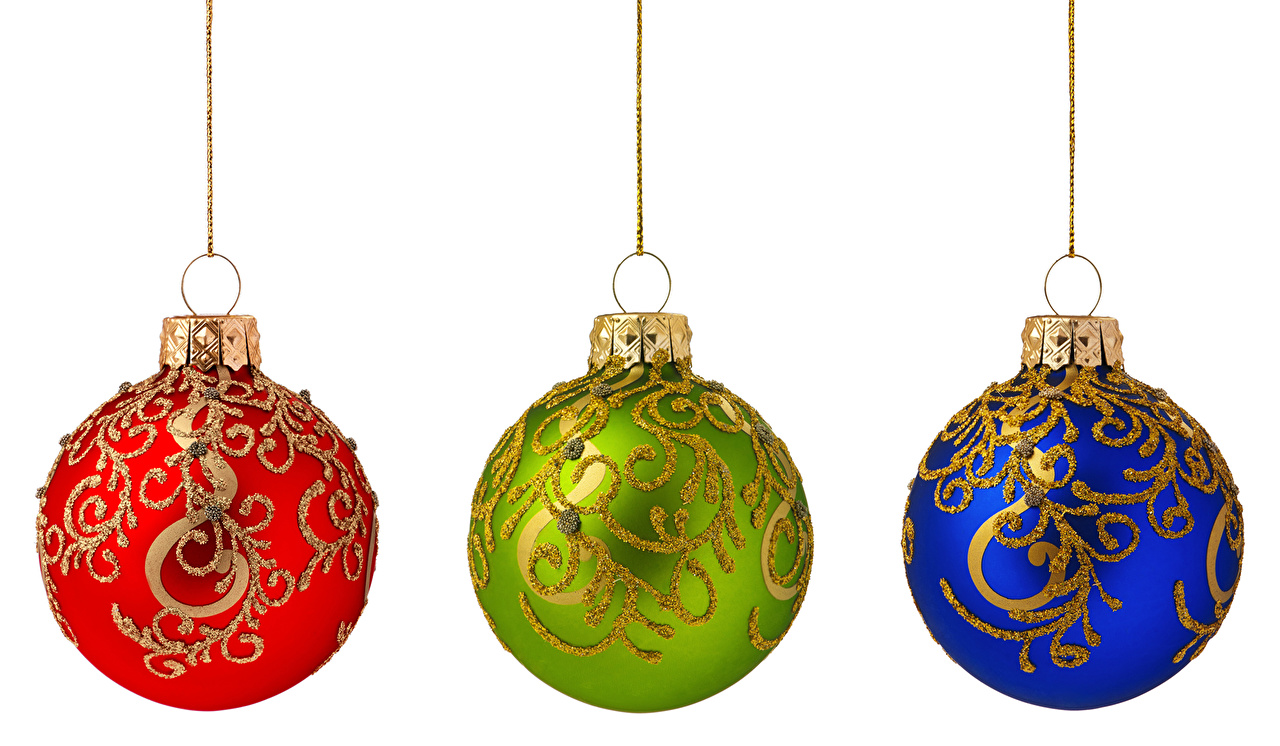 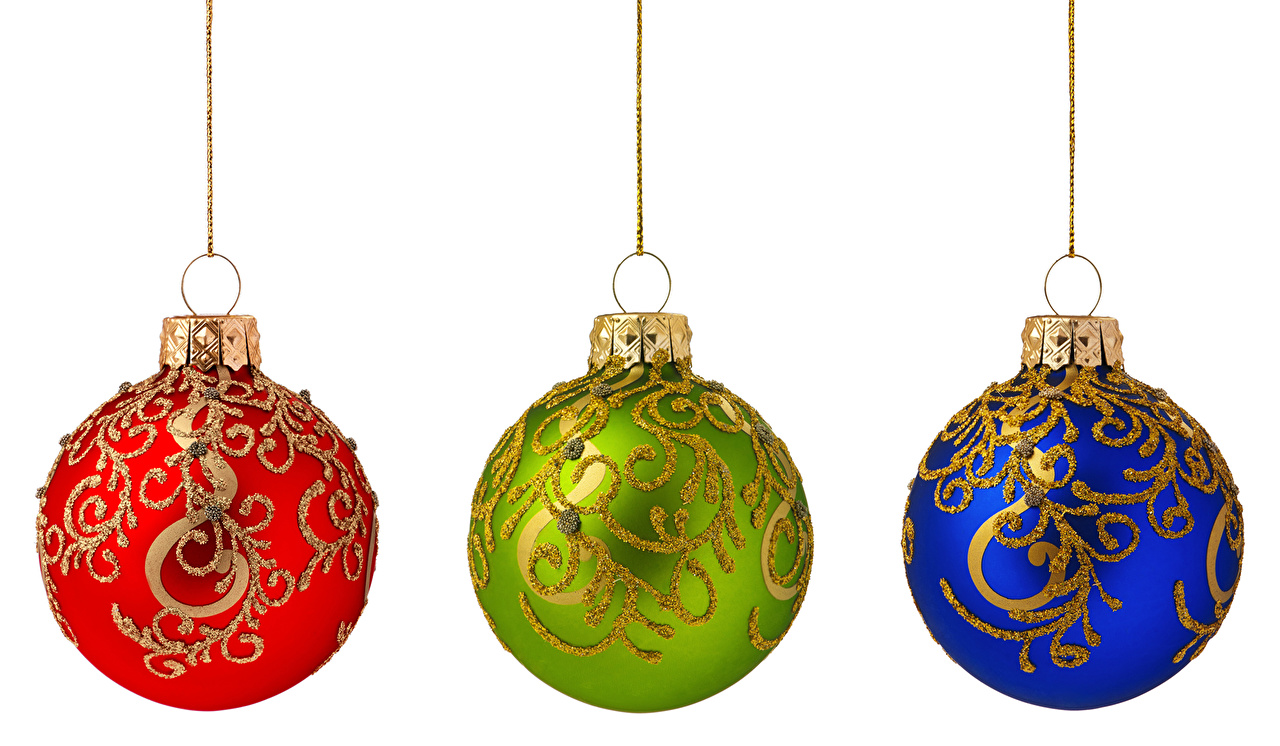 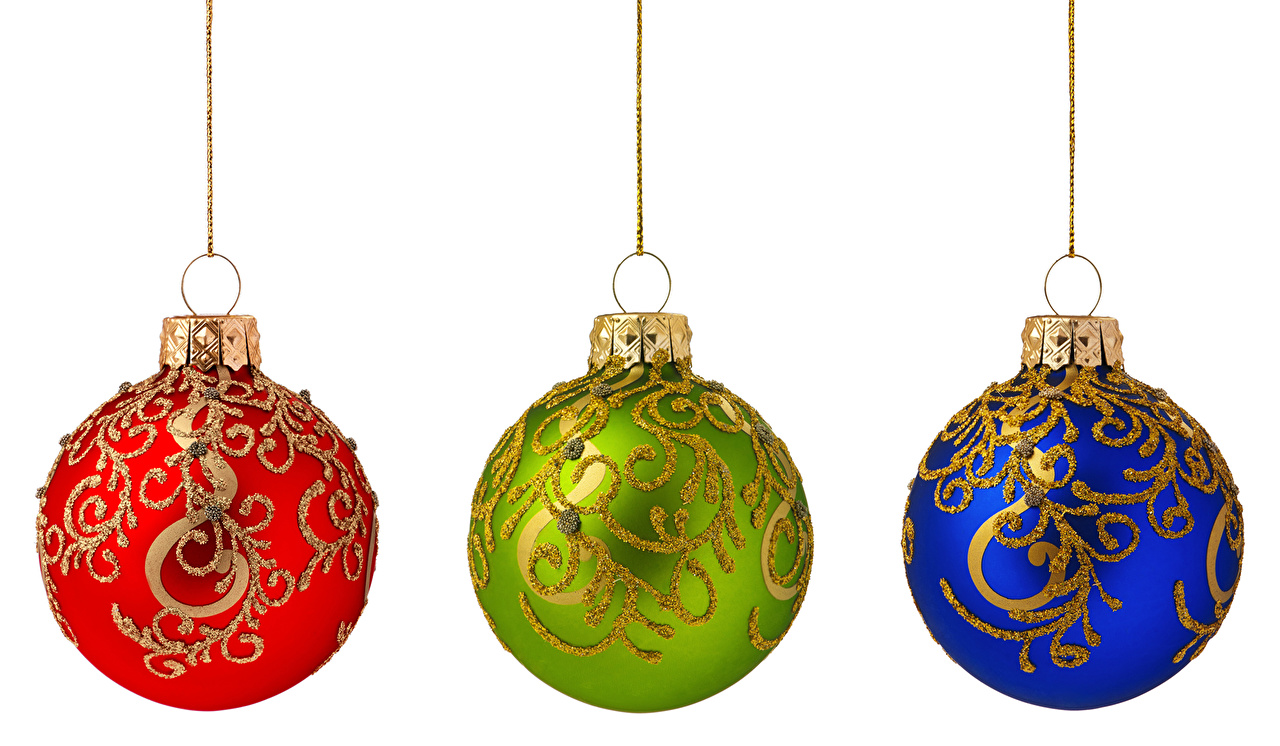 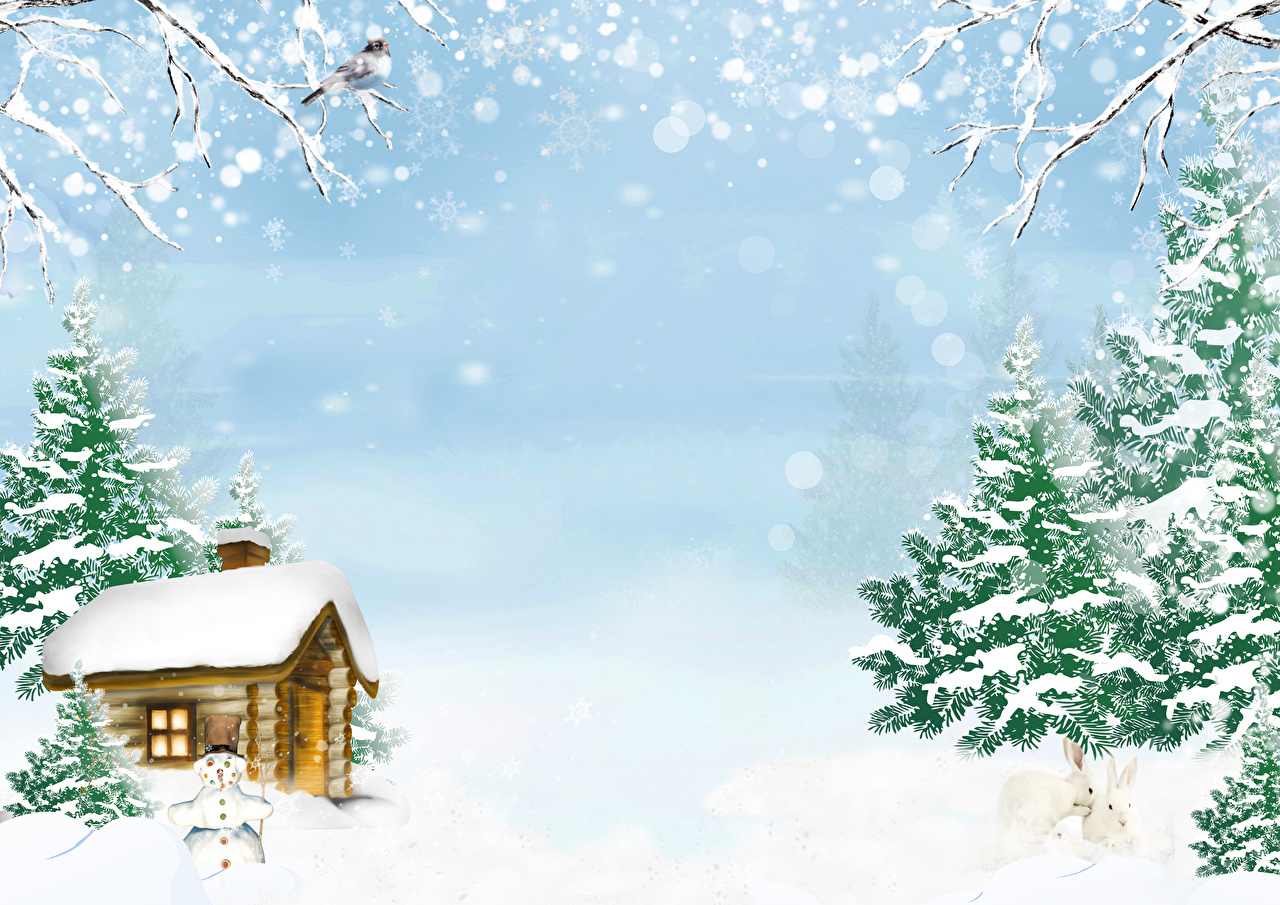 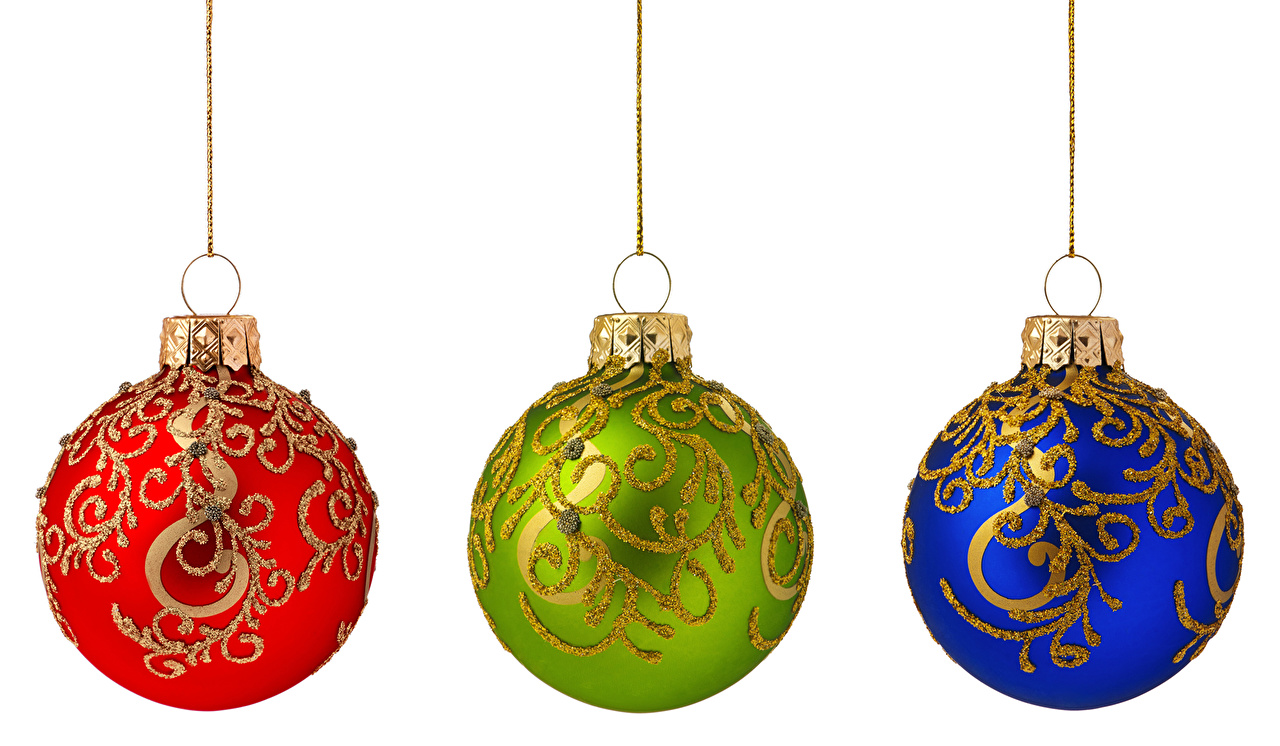 7+1=8		4+4=8
1+7=8		8-4=4
8-1=7		8-8=0
8-7=1		8-0=8
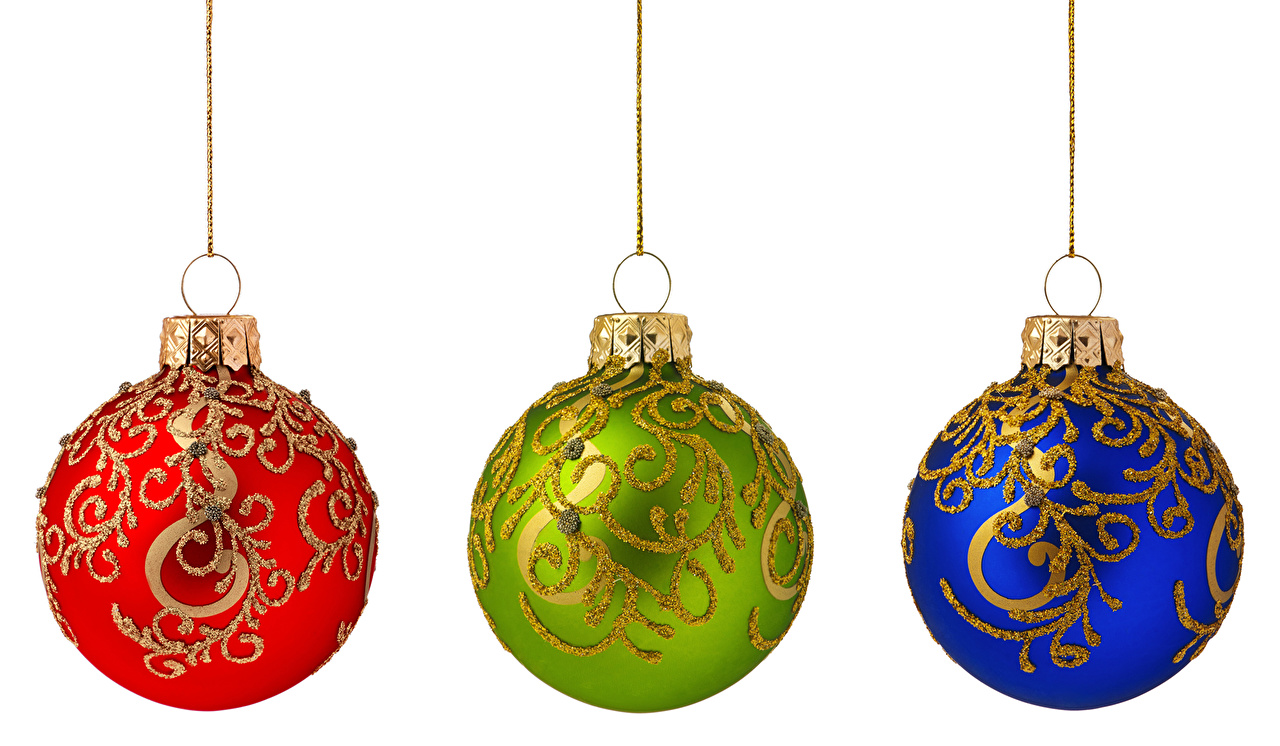 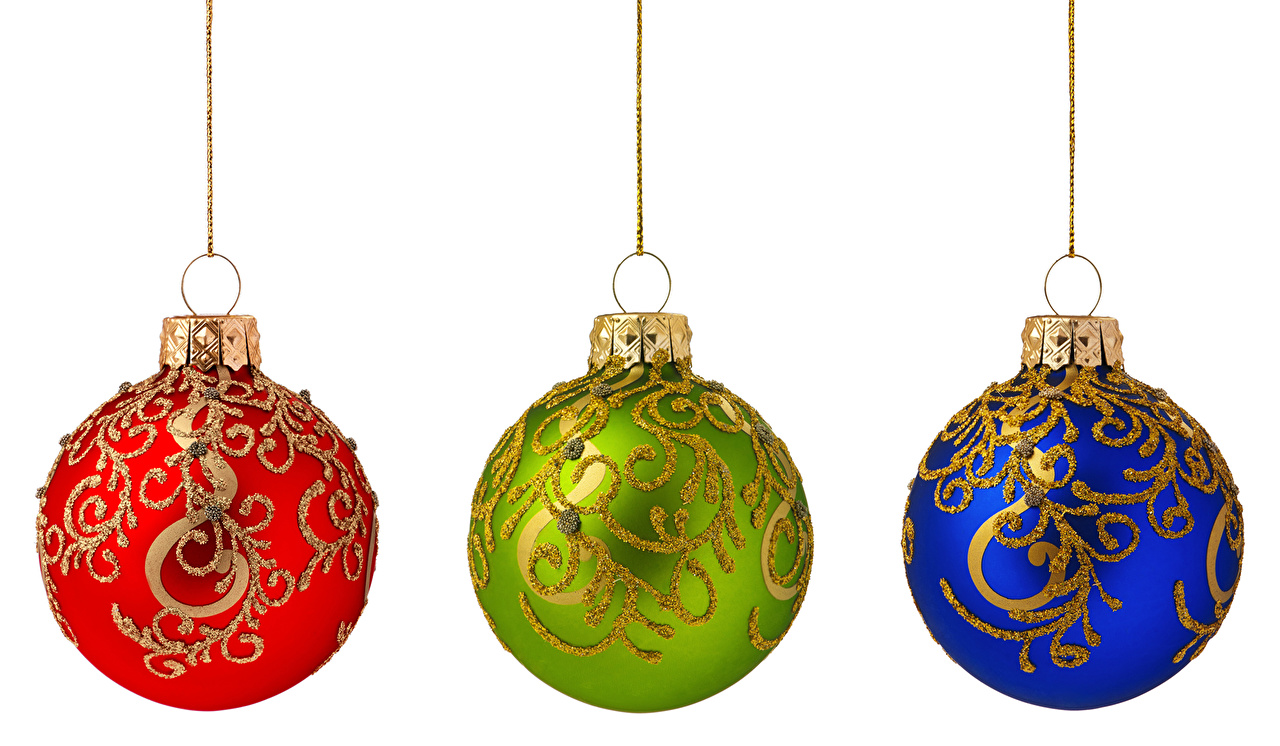 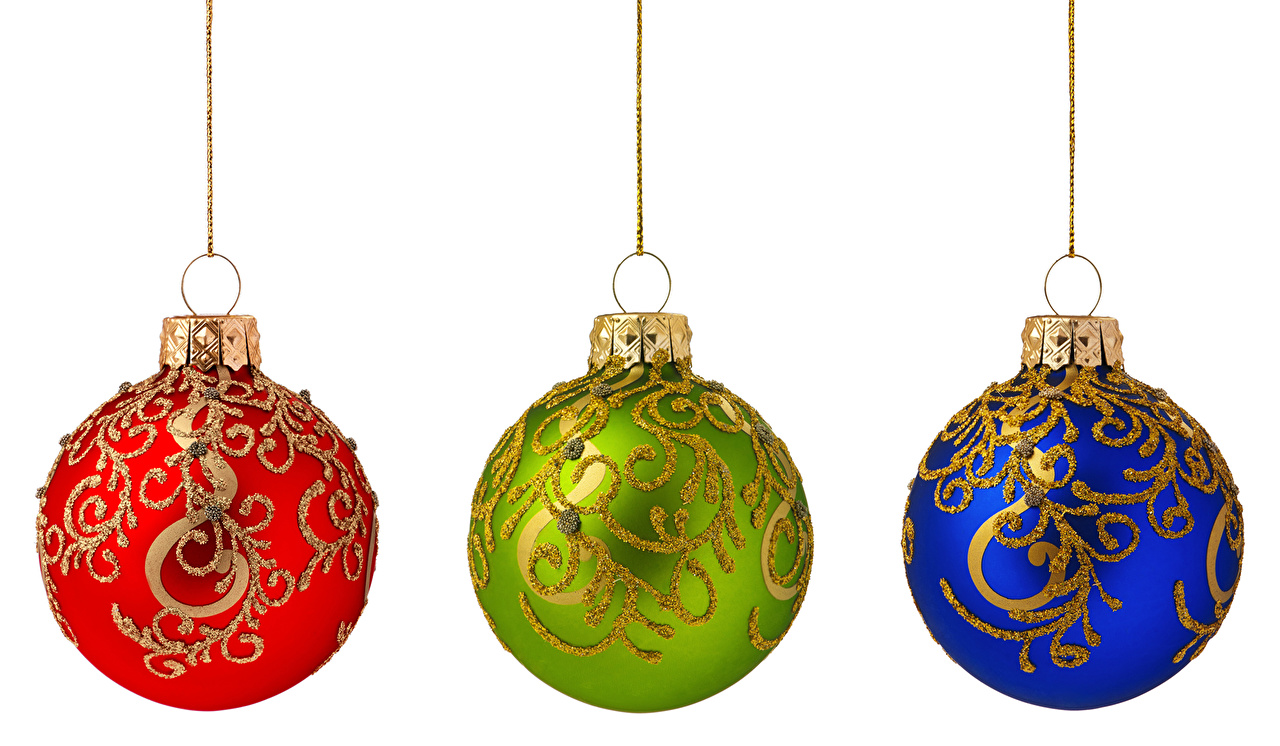 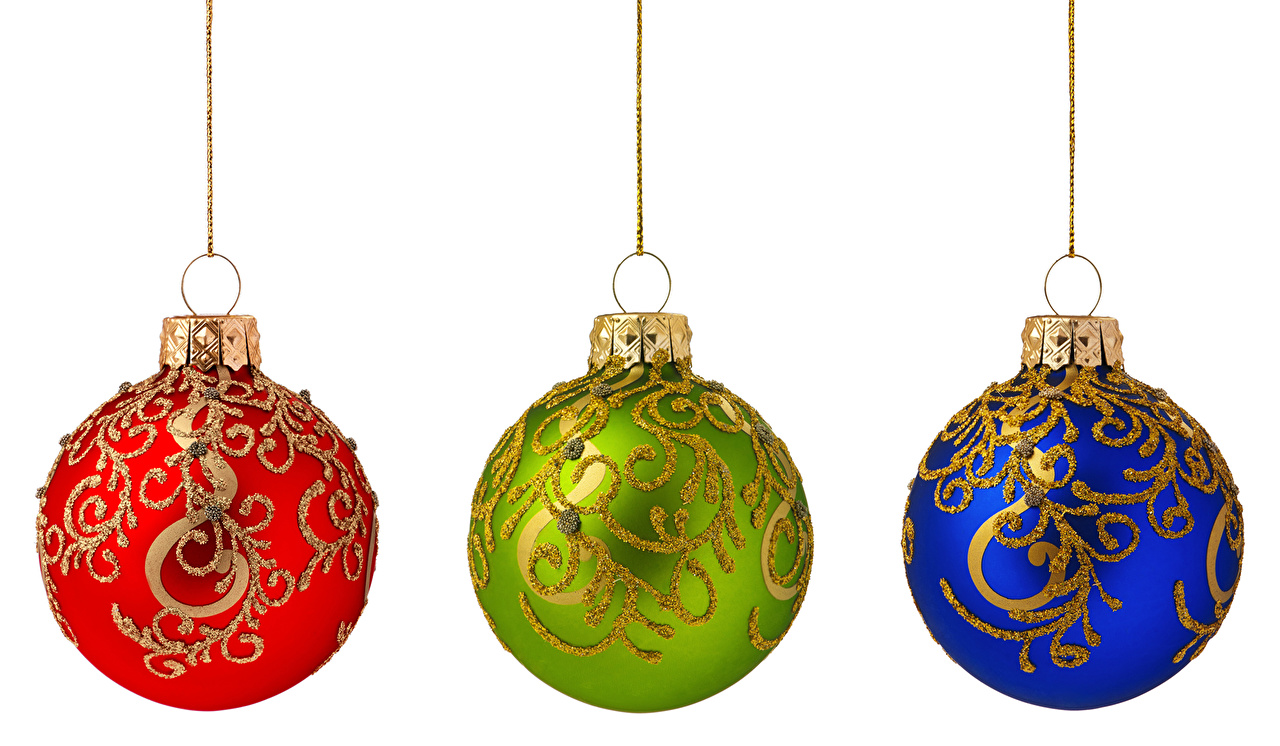 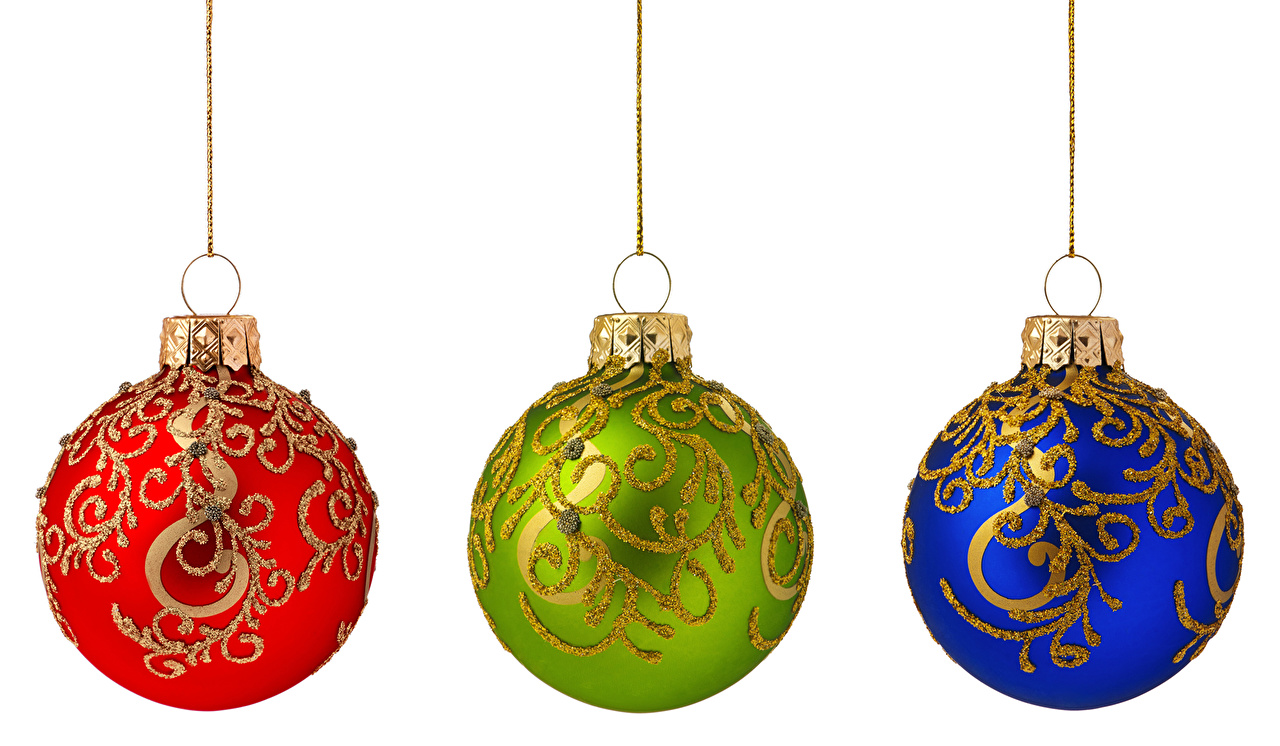 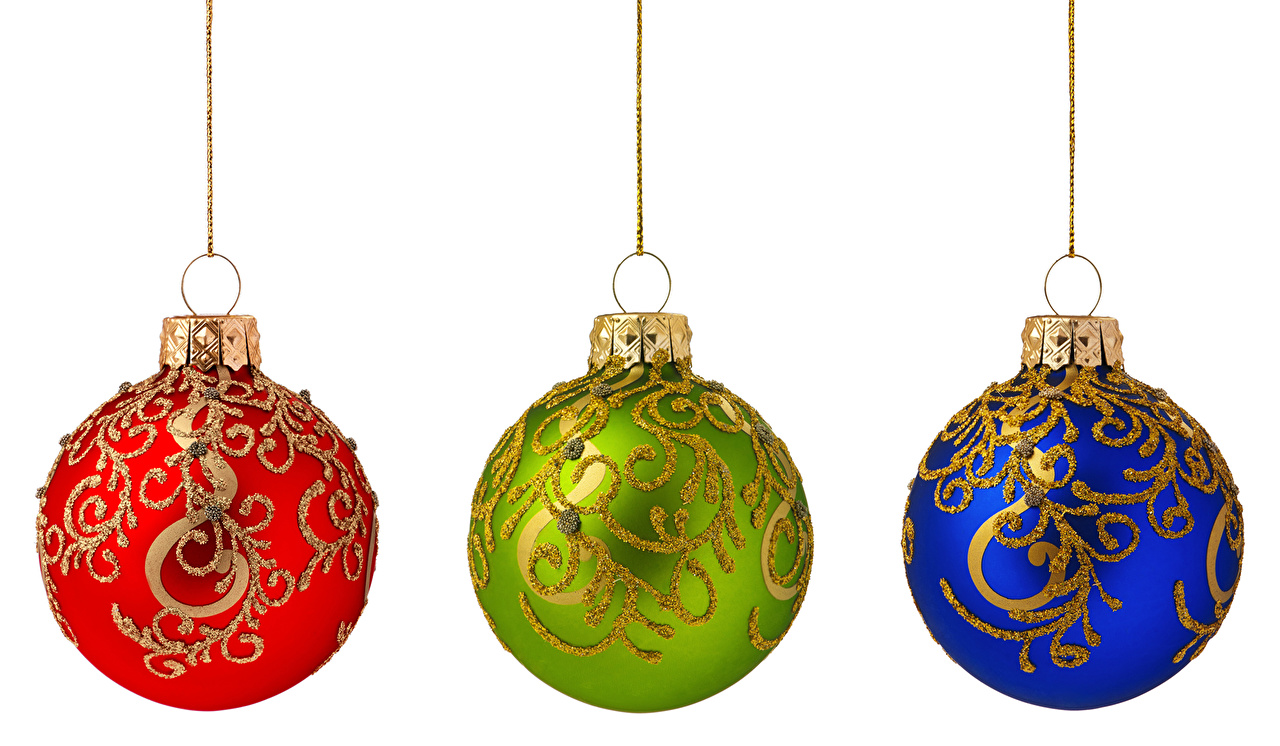 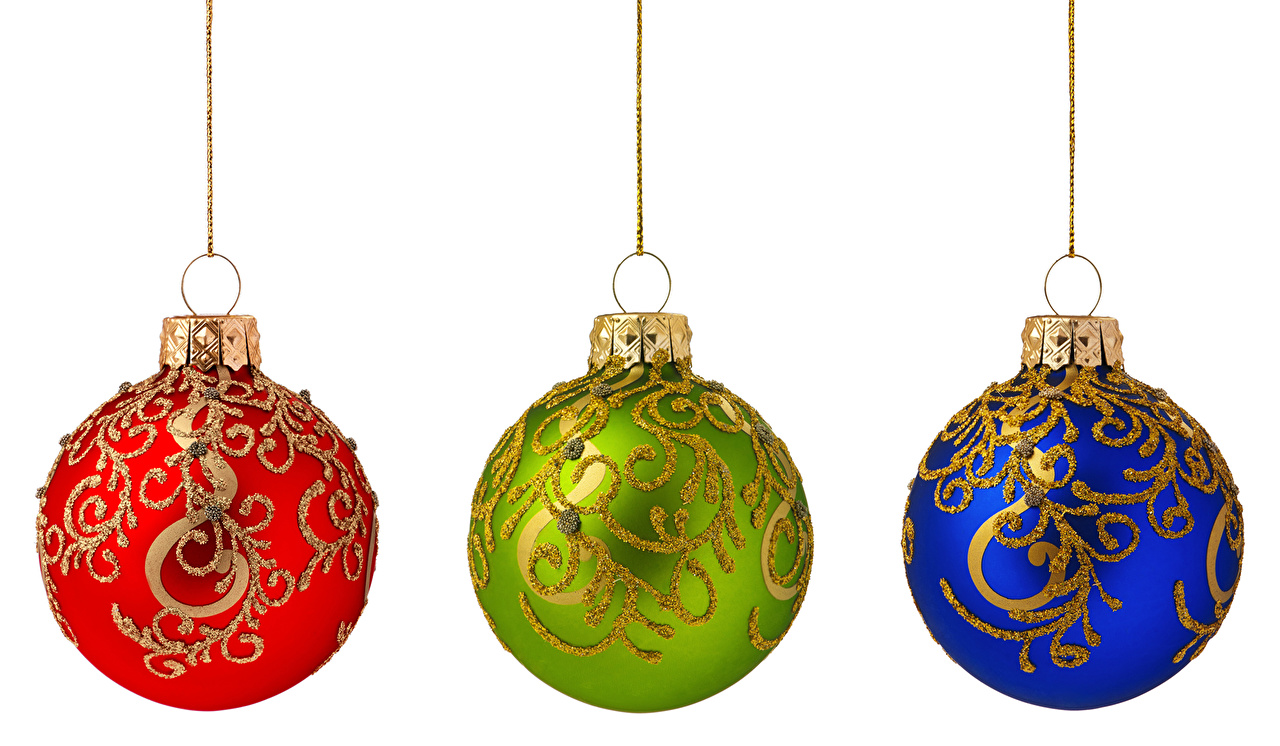 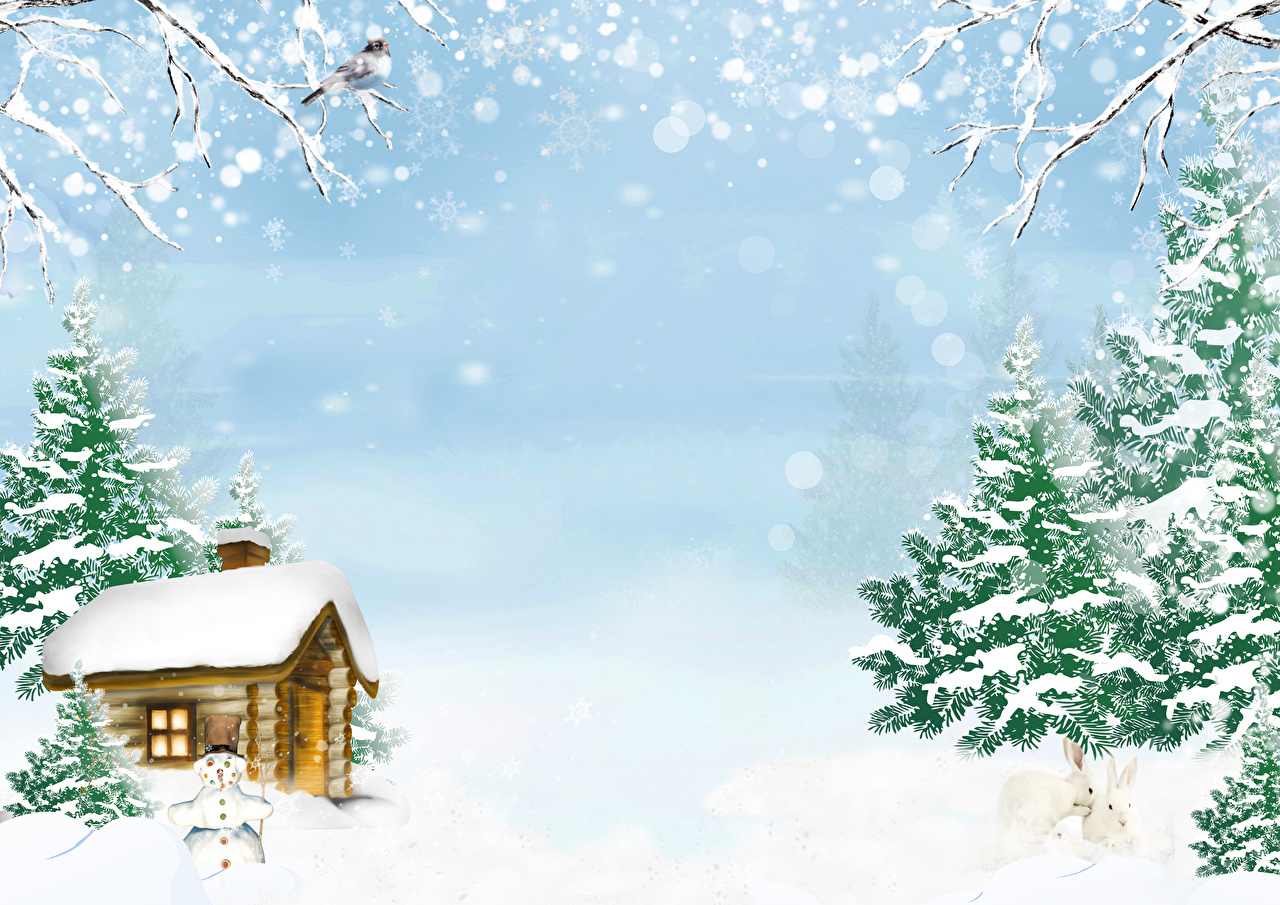 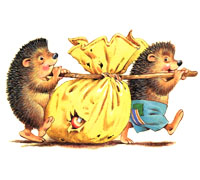 9
5
4
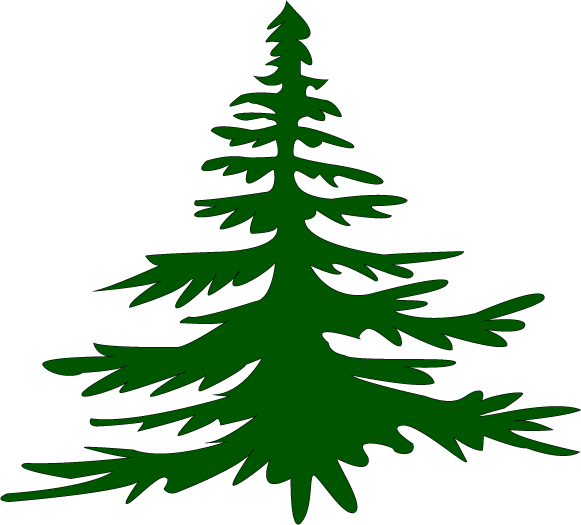 8
1
6
3
2
7
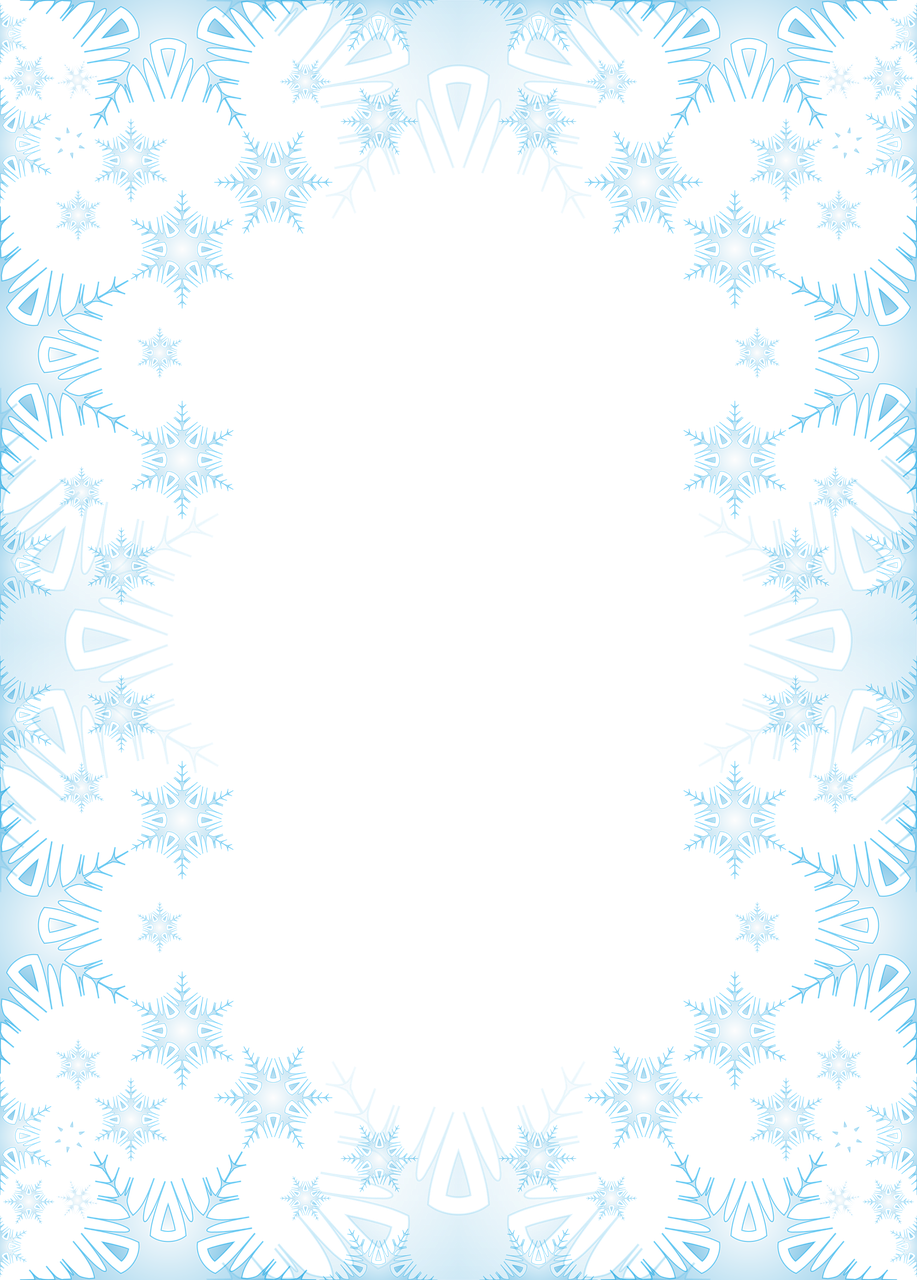 Дополни до 10
3
5
7
9
4
10
4
2
9
8
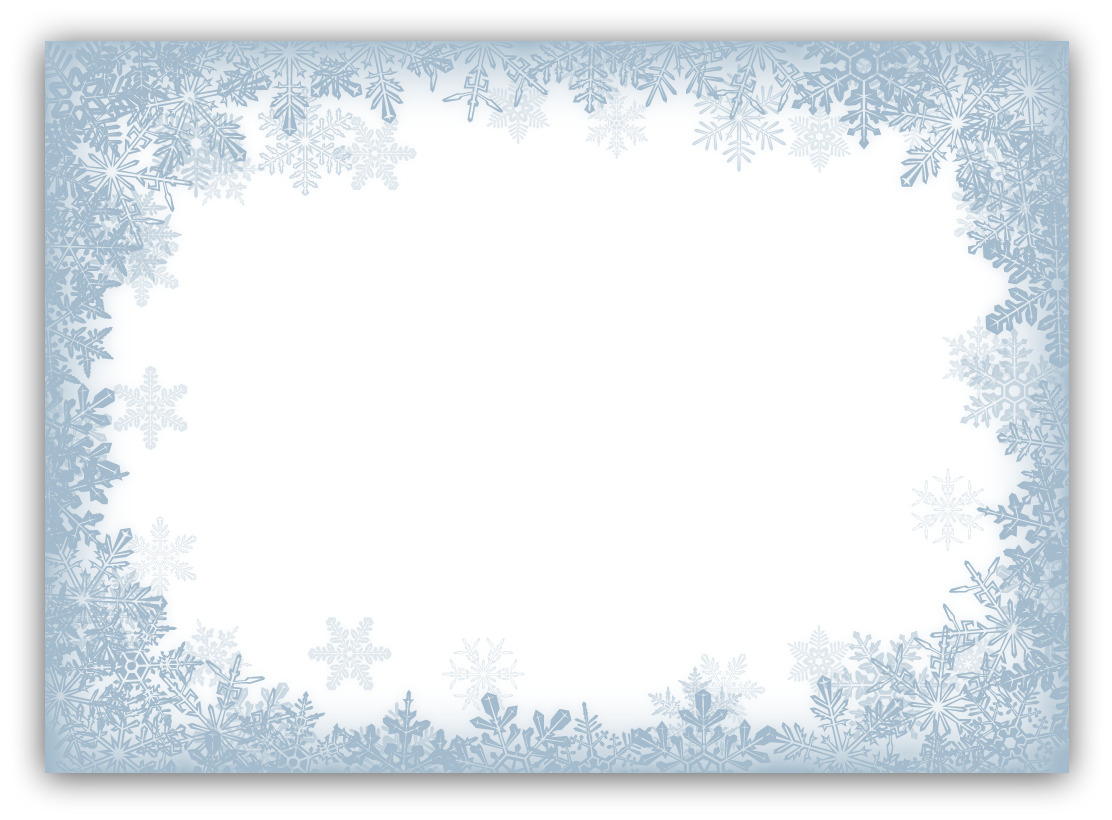 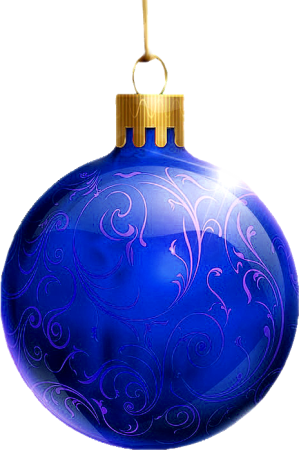 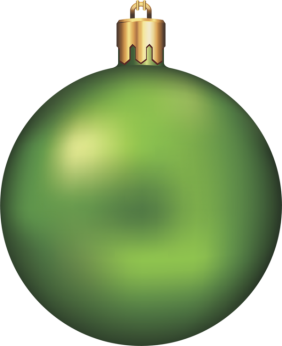 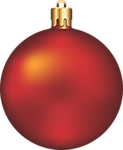 +2
-4
5
3
7
-2
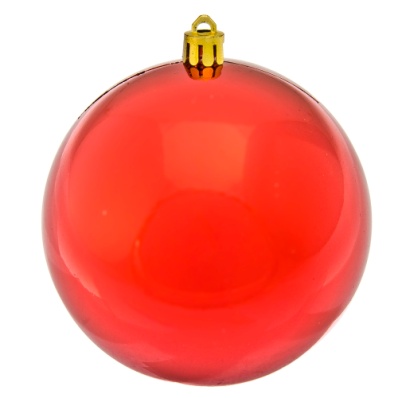 -3
1
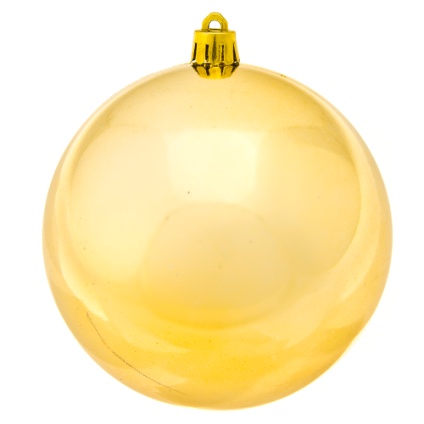 8
+6
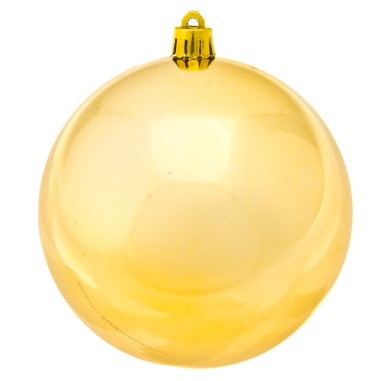 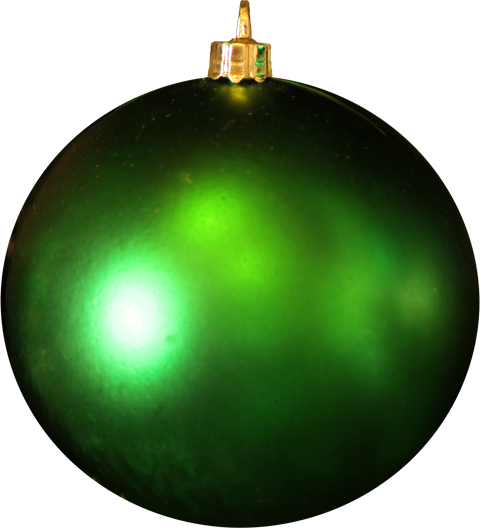 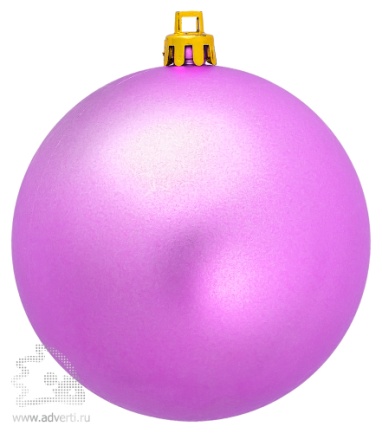 7
+2
6
2
+4
-5
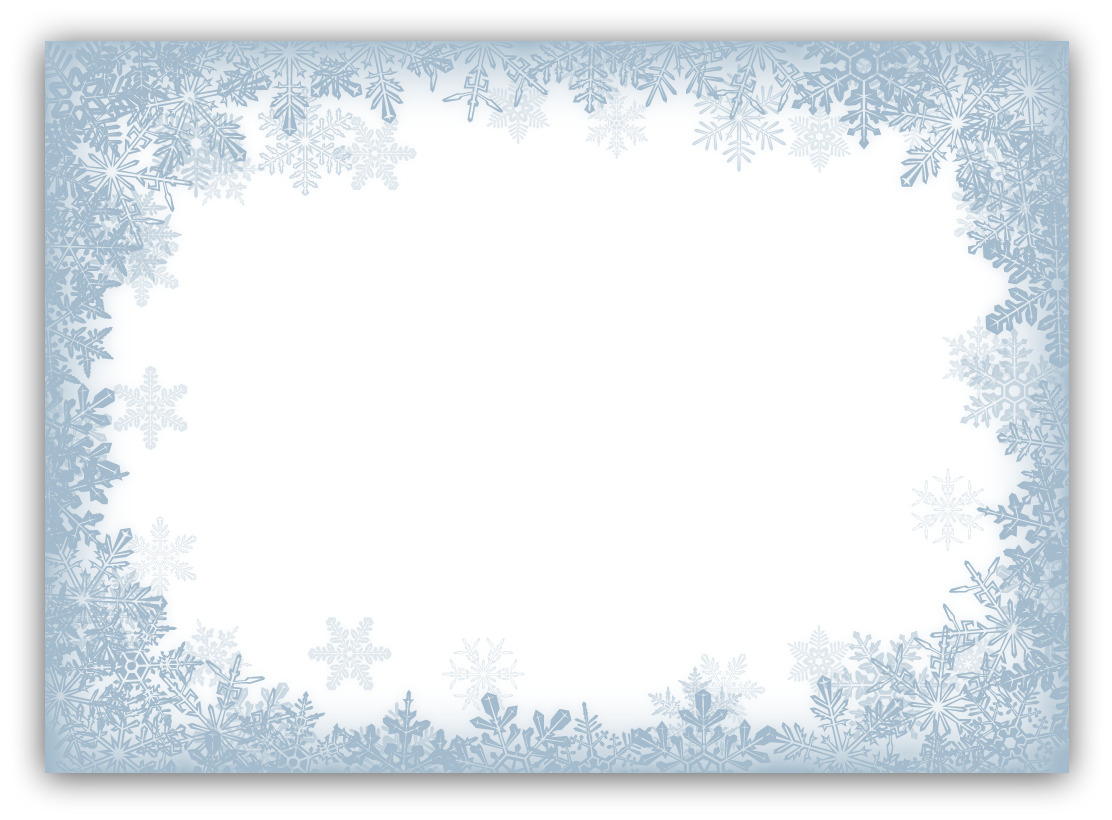 5
7-6…2
1
8-3…4
>
<
5
7-2…8
<
2
8-6…7
<
2
7-5…1
>
4
8-4…5
<
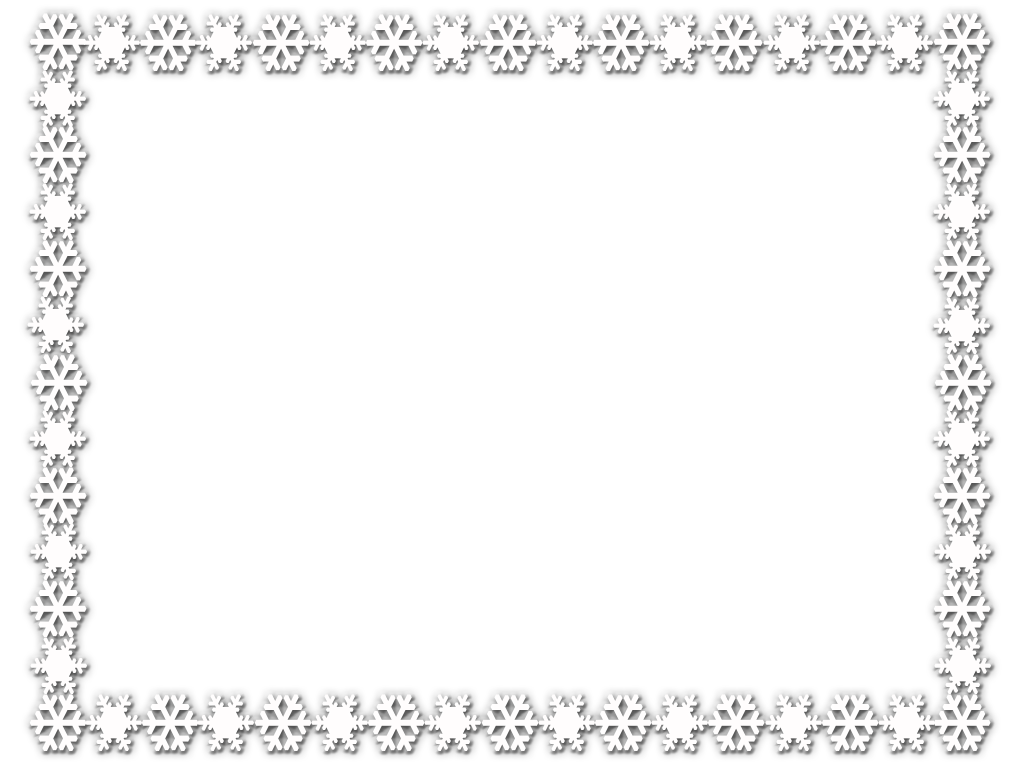 Коля повесил на ёлку сначала 6 игрушек, а затем еще 3. Сколько игрушек повесил на ёлку мальчик?
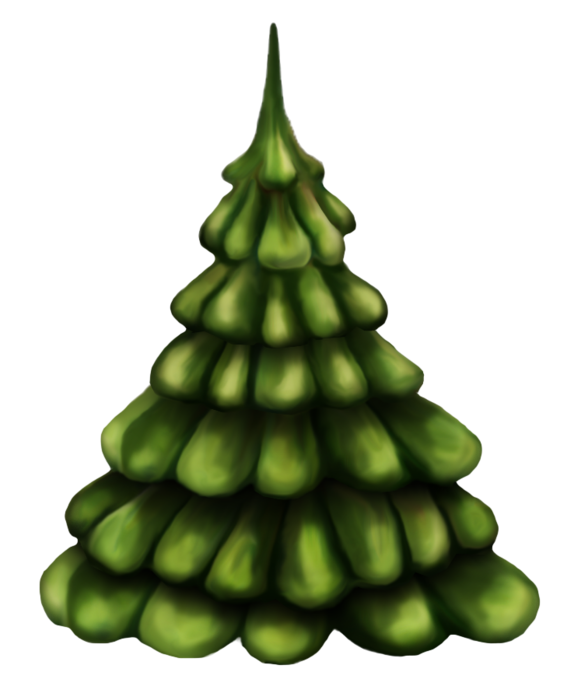 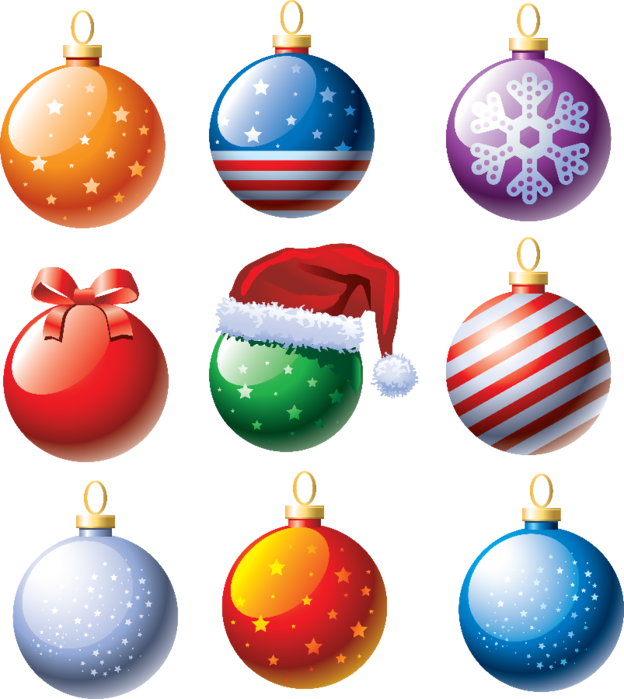 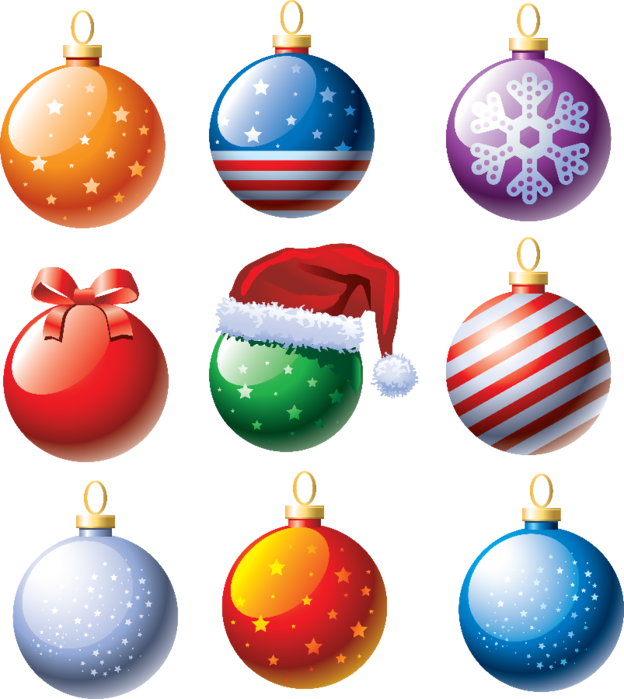 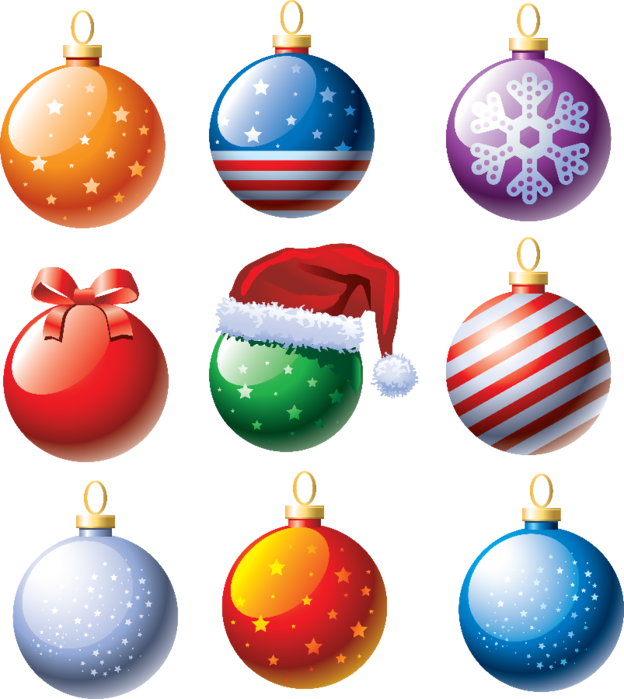 6+3=9 (иг.)
Ответ: 9 игрушек.
Задача
Ответ
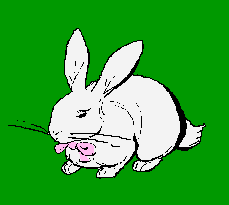 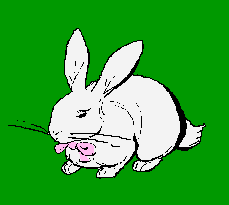 ?
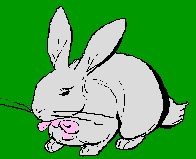 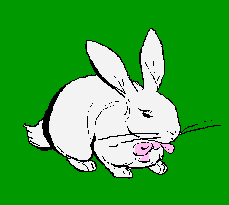 Как тремя прямыми отделить кроликов от моркови?
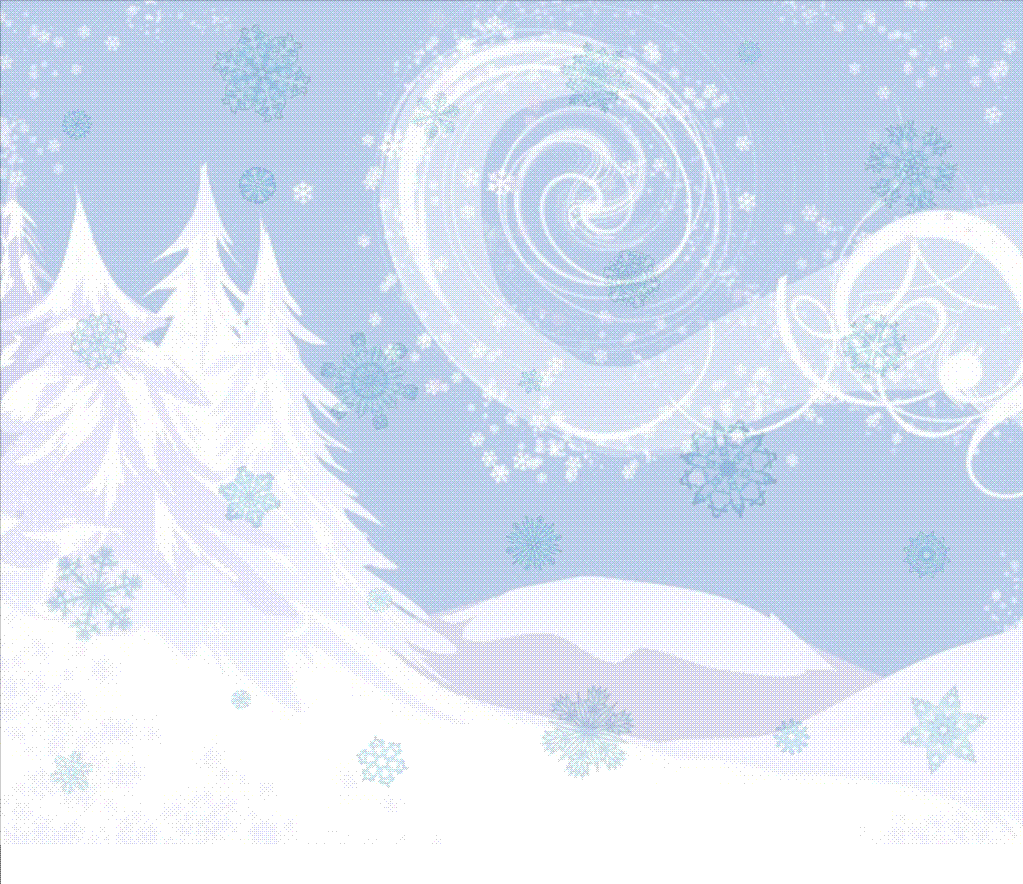 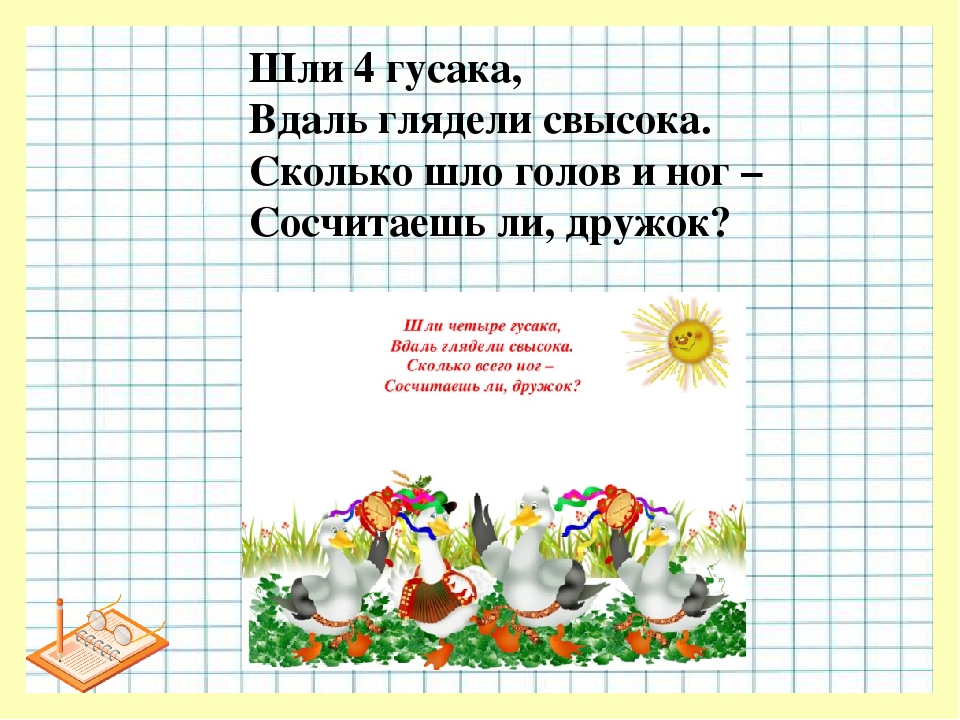 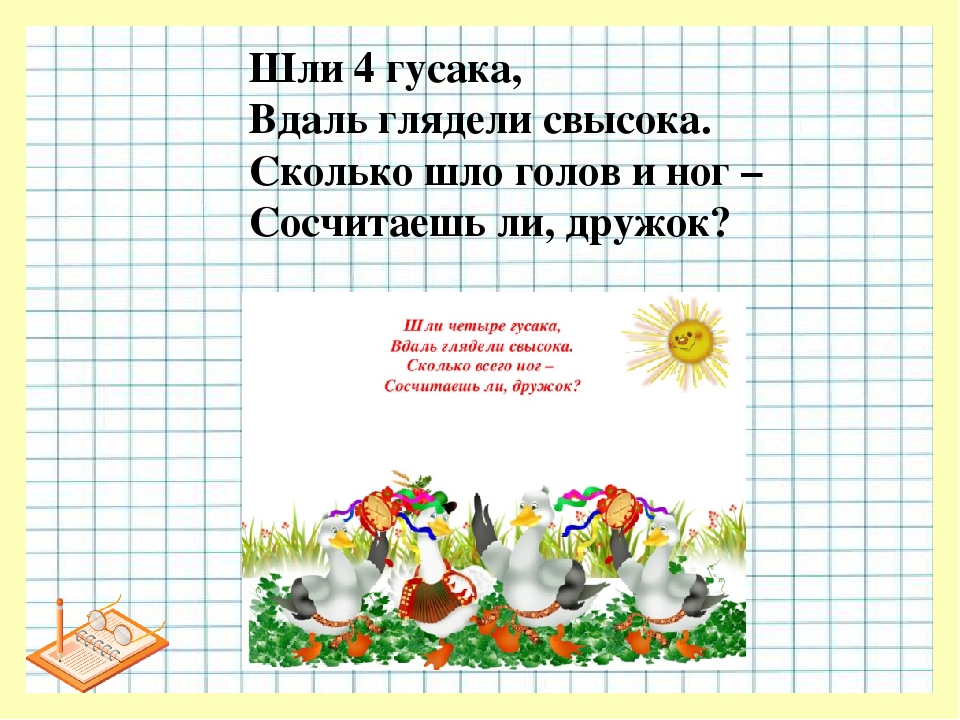 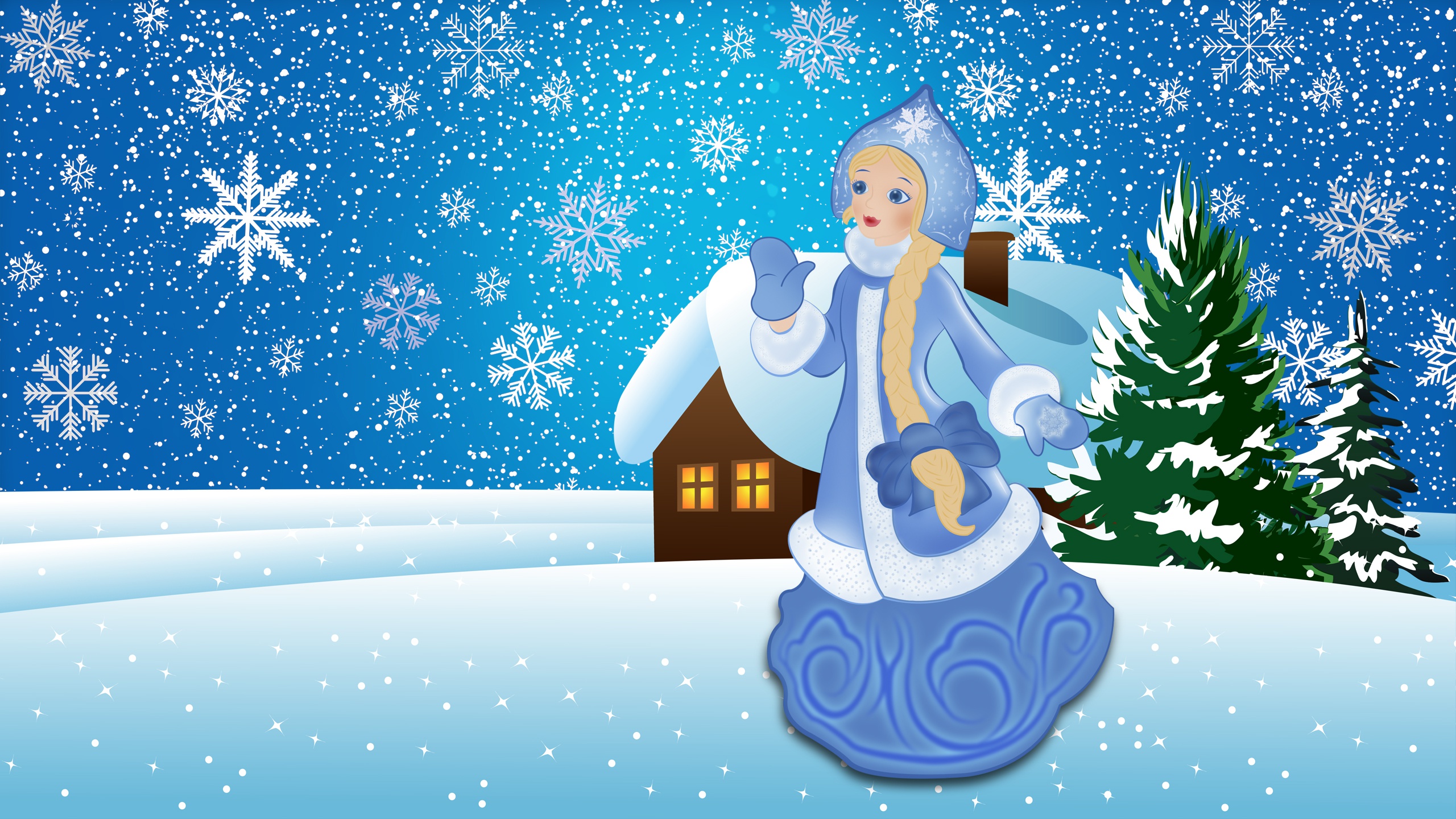 Мне навстречу бежали поросята. Один впереди двух. Один между двух. Один позади двух. Сколько всего бежало поросят?
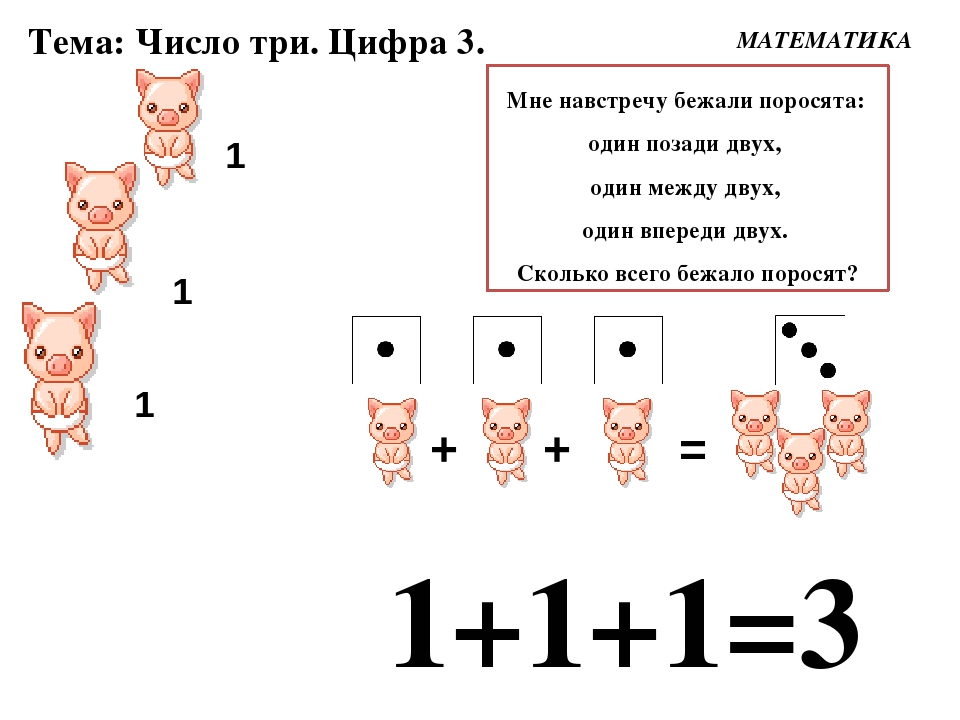 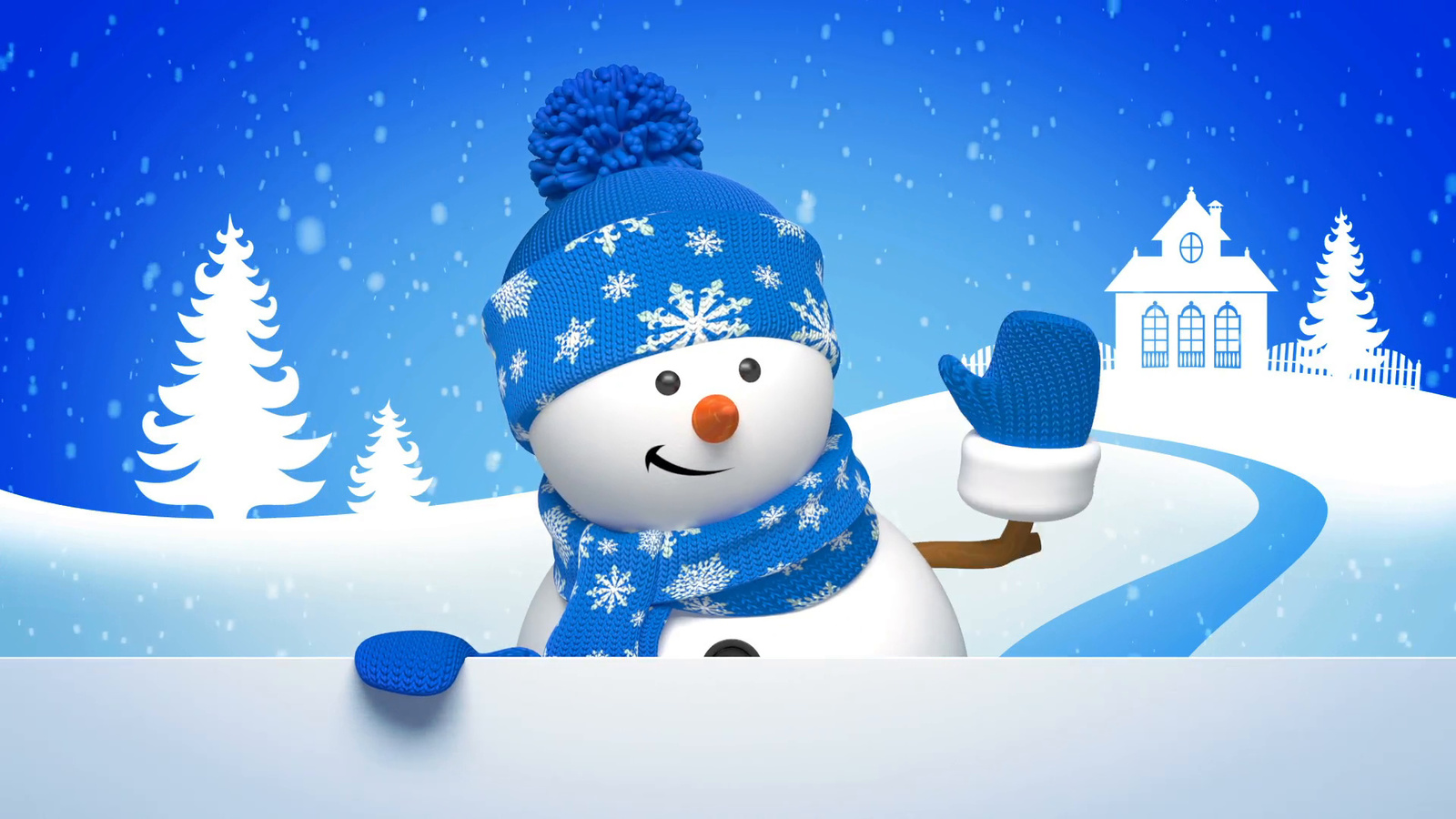